Psychological Safety: What, Why & How?
Jonathan Peach
Art of Brilliance
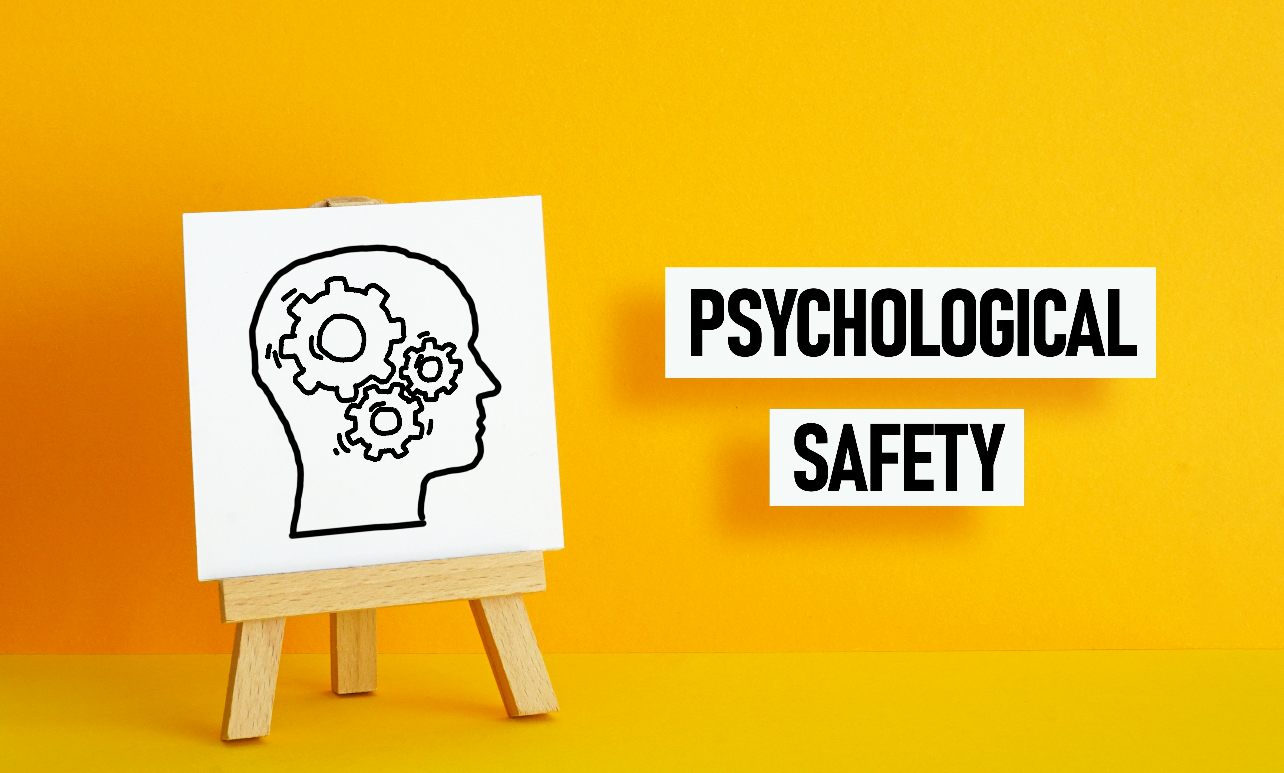 CREATING AN ENVIRONMENT FOR INNOVATION AND CHANGE
PRESENTED BY JONATHAN PEACH
ART OF BRILLIANCE
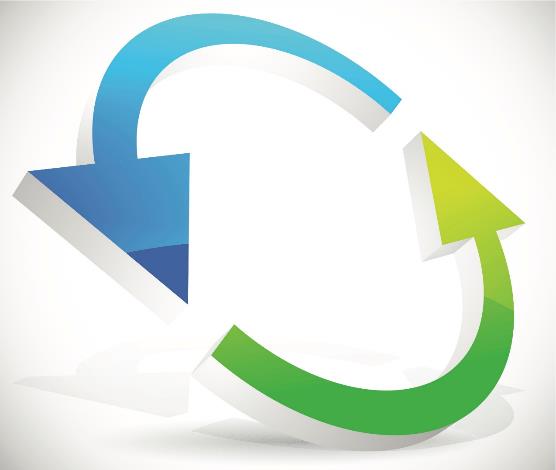 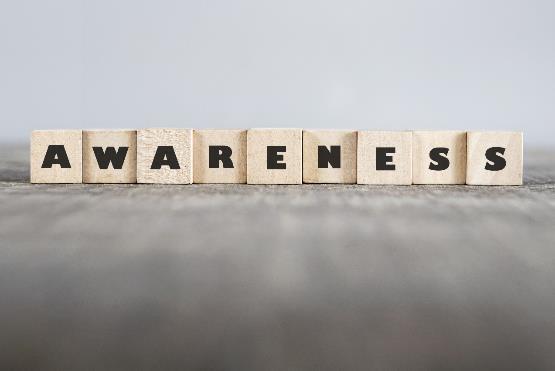 repetition
Describe you at your best?
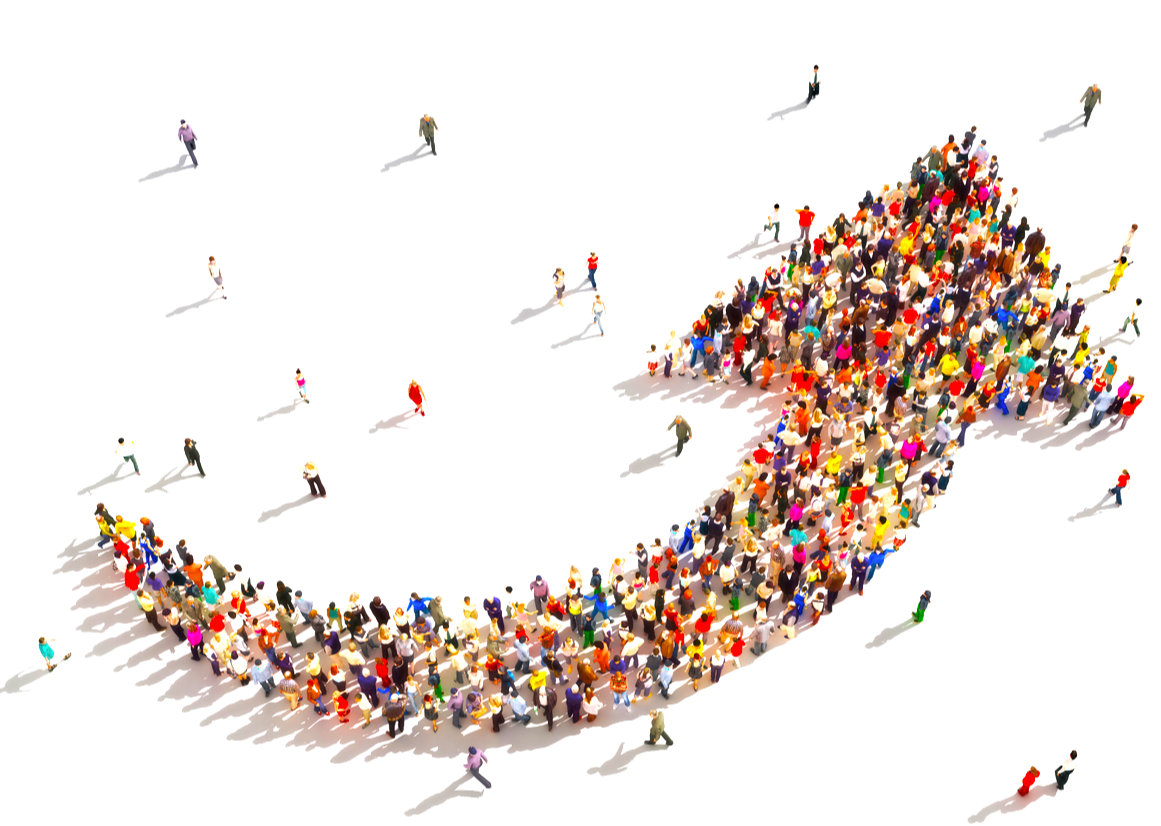 P=p-i
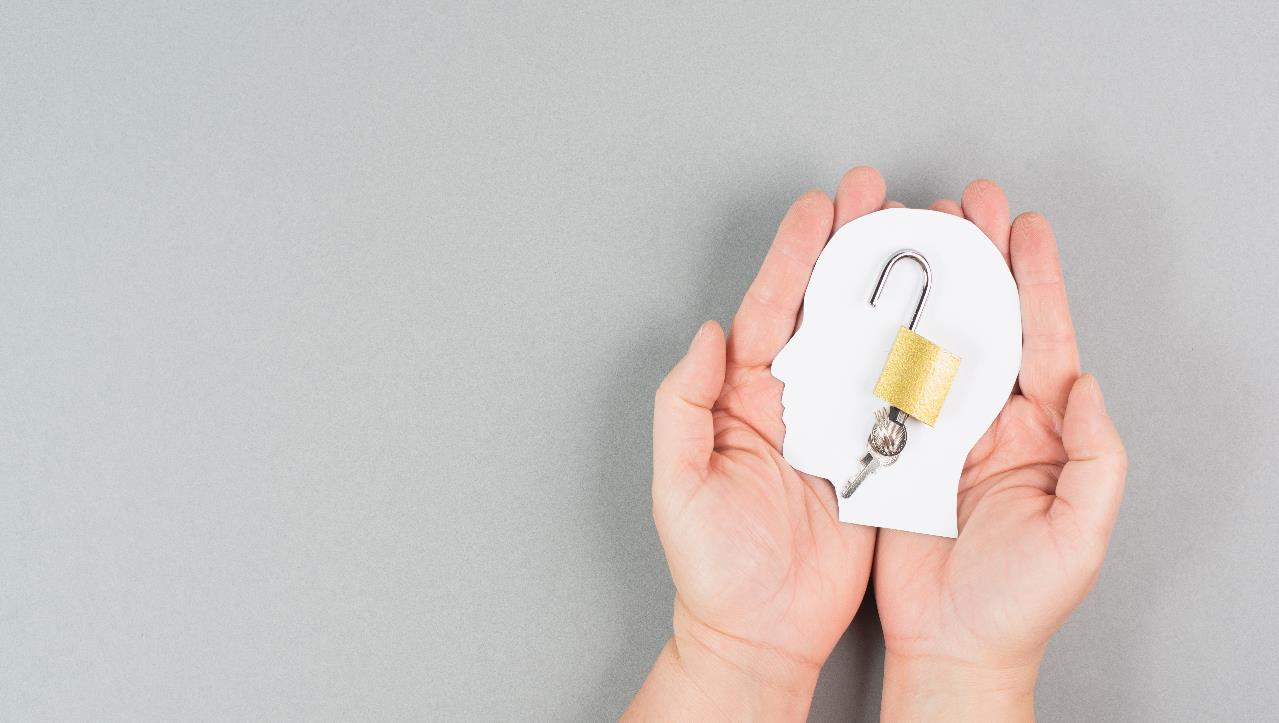 HAVE YOU EVER?
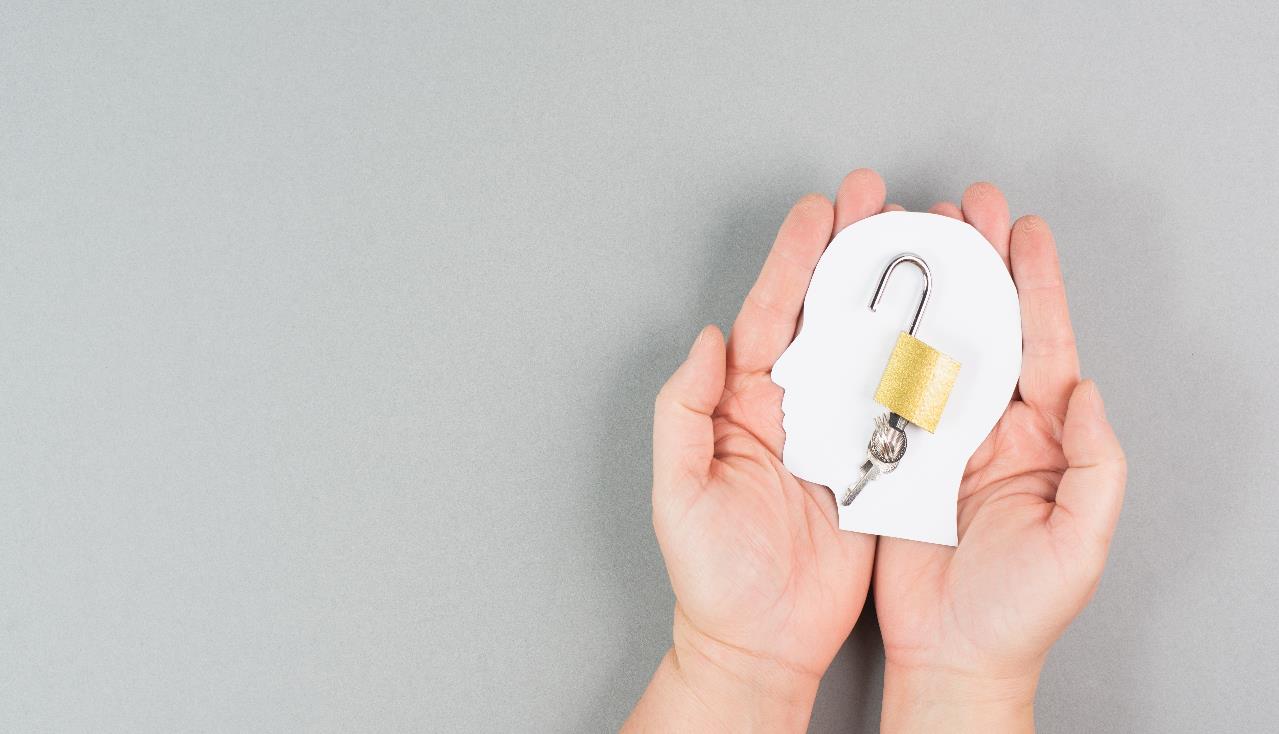 Thought – I would rather keep my job by staying within the lines than say something and risk looking stupid?
Not said anything in the meeting because you didn’t want to bring the mood down?
Agreed to something you weren’t sure about just because you didn’t feel comfortable saying it?
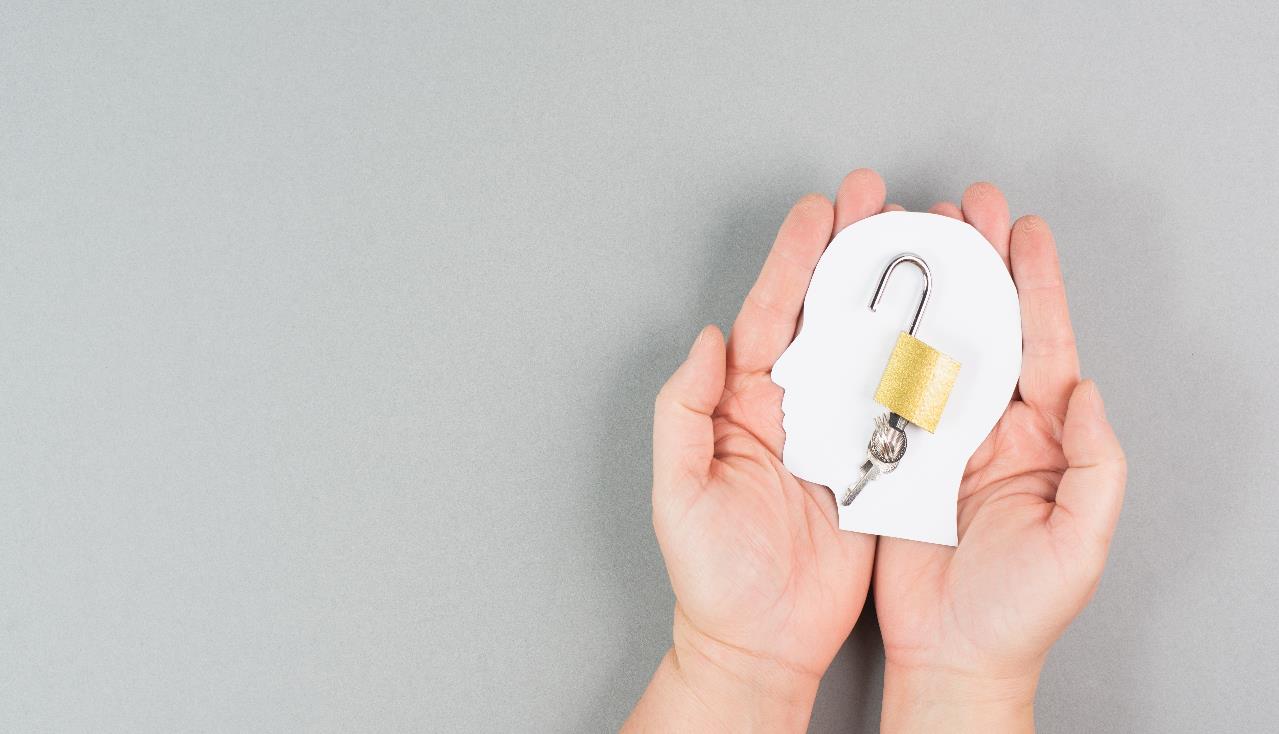 Experienced a moment of silence in a meeting when you are all waiting for someone to speak?
Have a question nobody else seems to be asking and said to yourself “don’t worry I’ll figure it out later”?
Have you ever got up in the morning jumped out of bed and thought, WOW I can’t wait to get into work and feel – Ignorant, Incompetent, Intrusive & Negative.
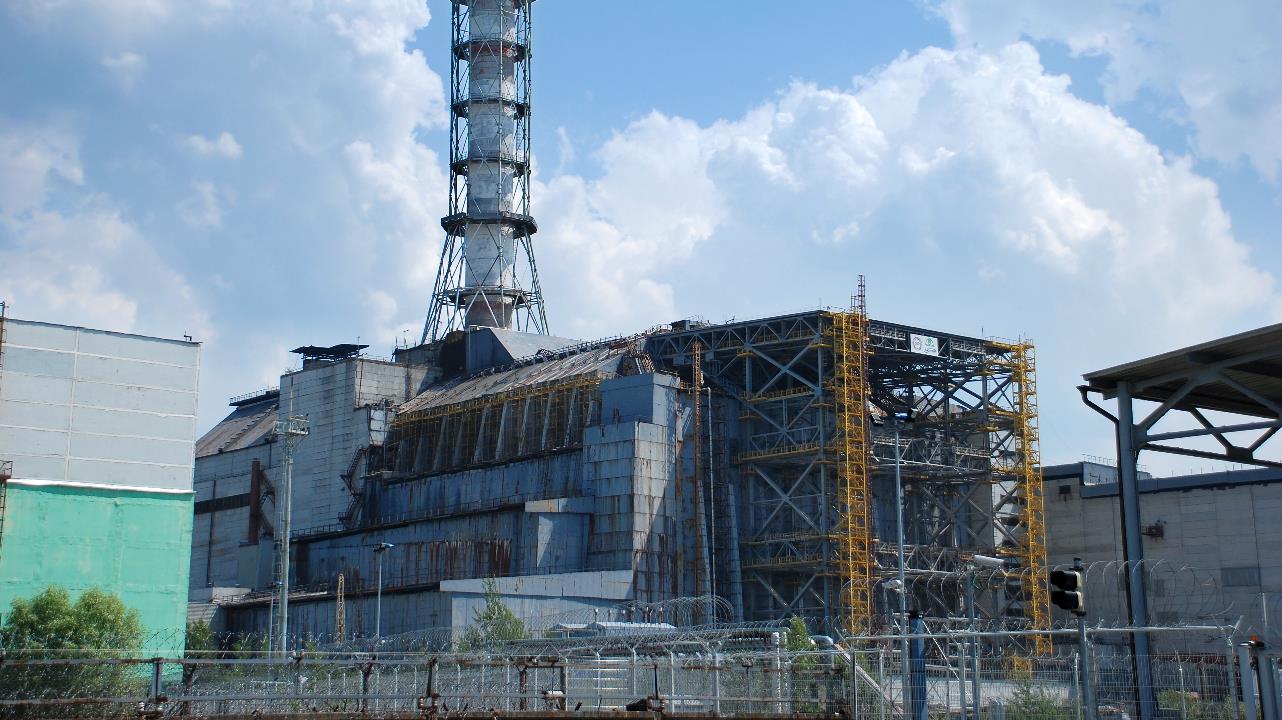 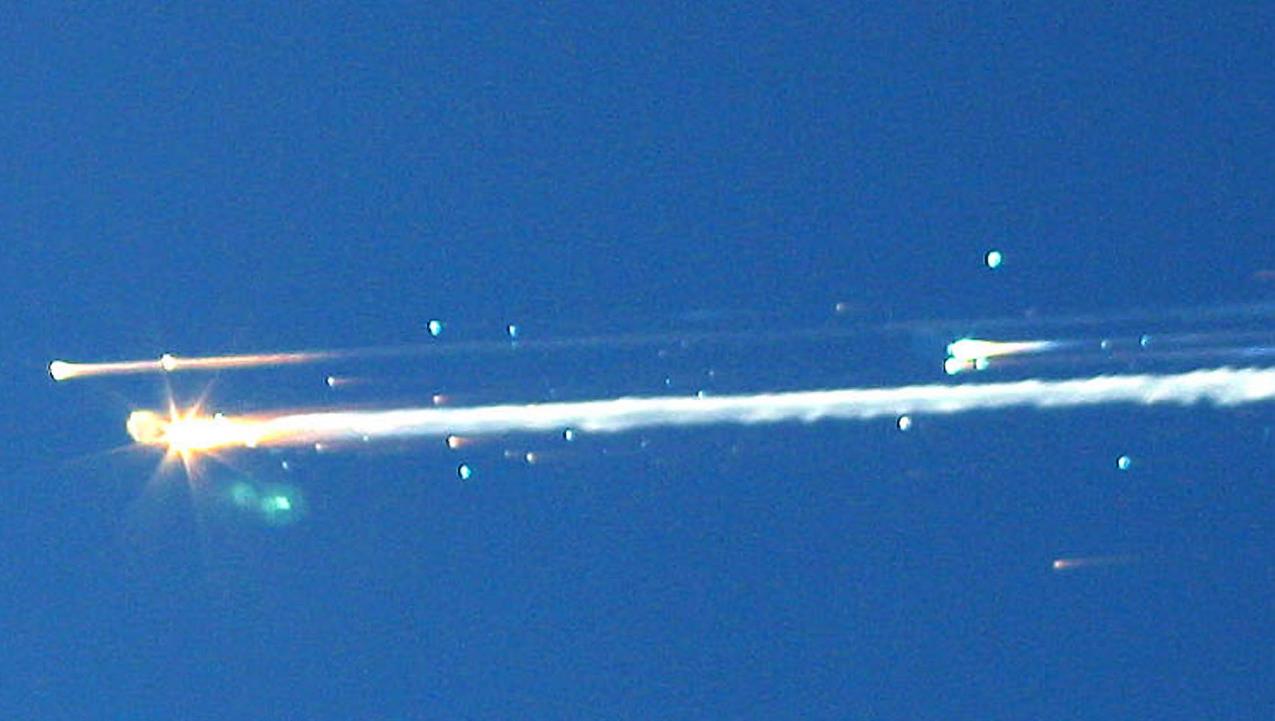 1st February 2003
January 16th, 2003
•  Test Launch - piece of foam fell off and hit the wing

January 21st Review Meeting
﻿﻿ Engineer Rodney Rocha selected to inform his superiors to consider   the wing's possible damage but he was brushed aside.
﻿﻿ One manager told Rodney Rocha to stop being a 'Chicken Little.'
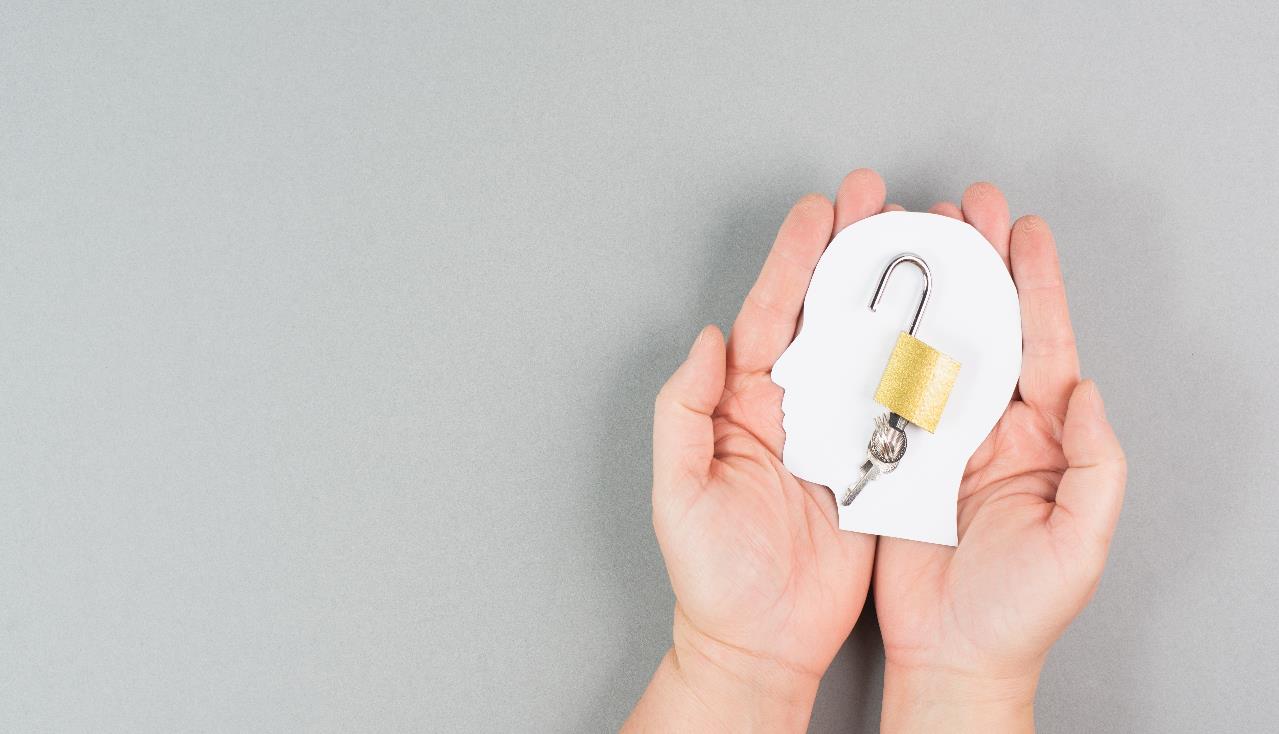 What is it ?
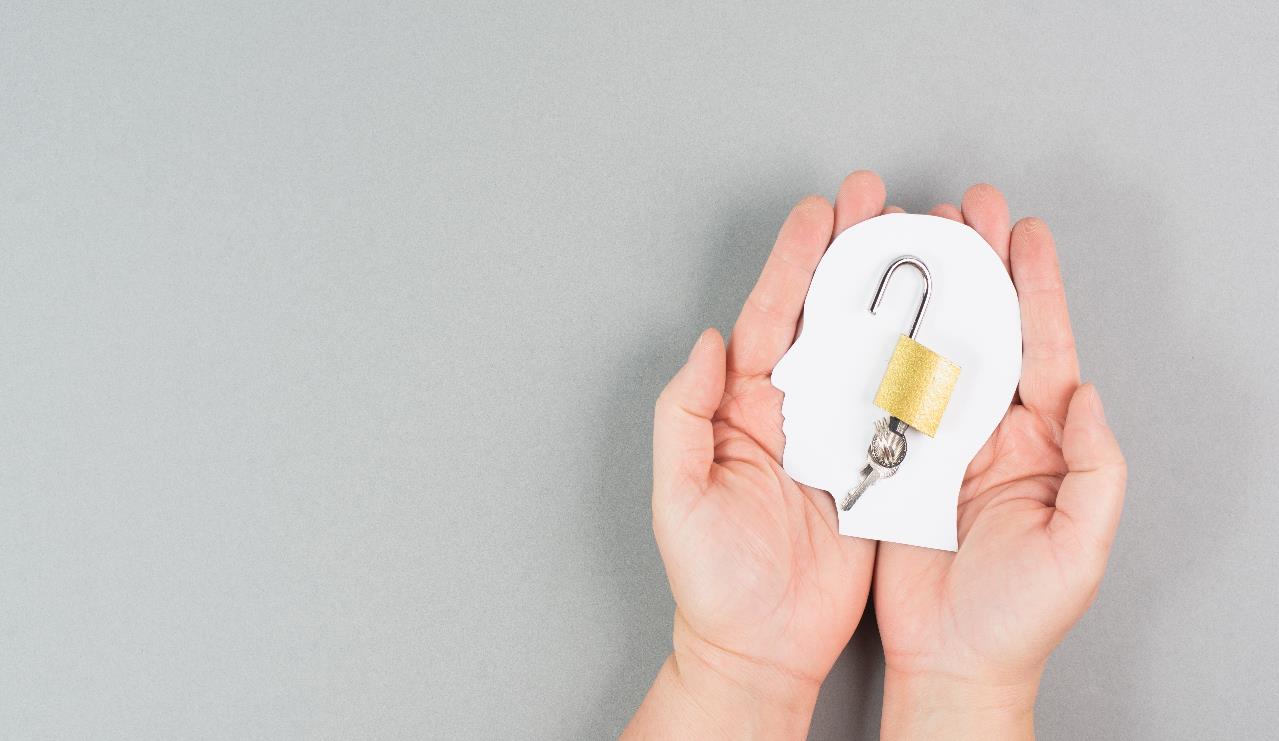 “A shared belief held by members of a team that no one will be punished or humiliated for speaking up, with ideas, questions, concerns or mistakes.”
Amy Edmondson - Harvard
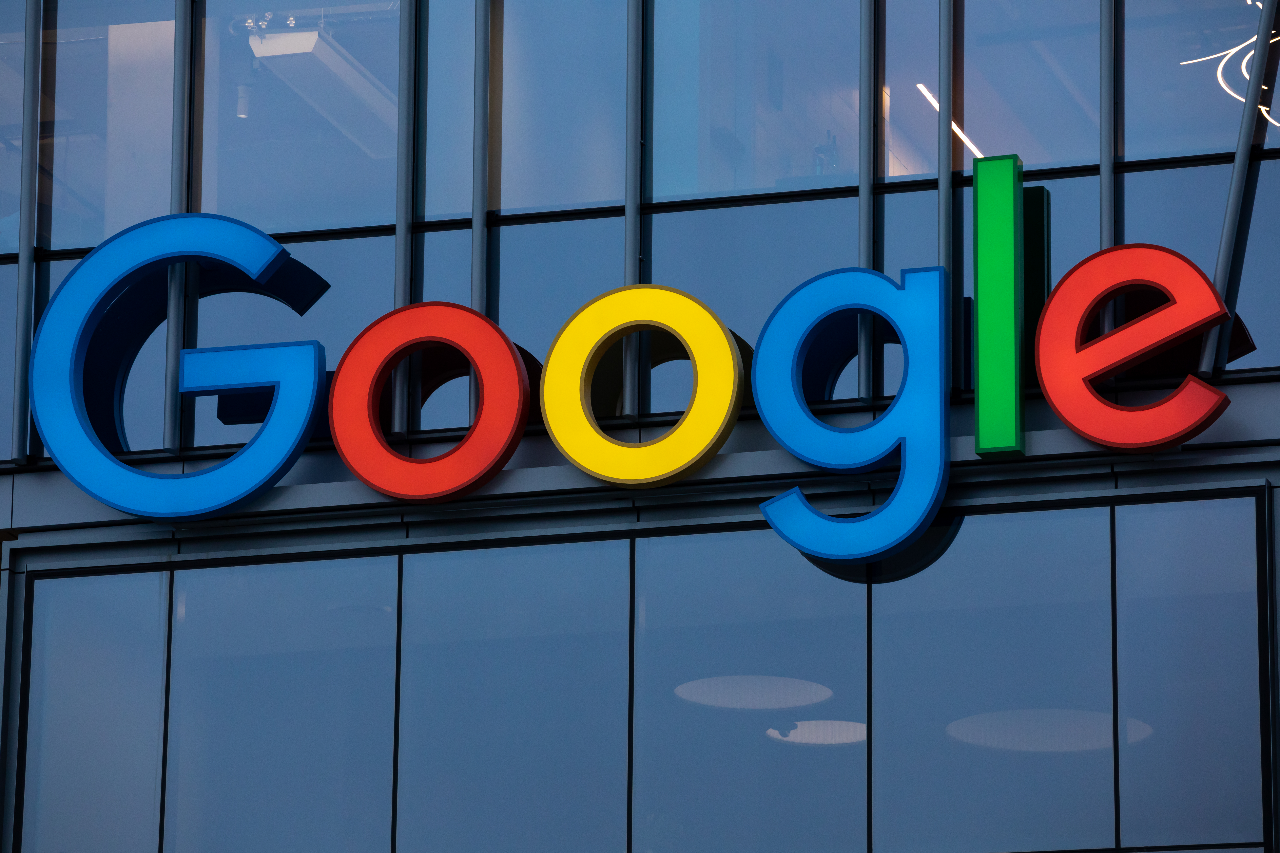 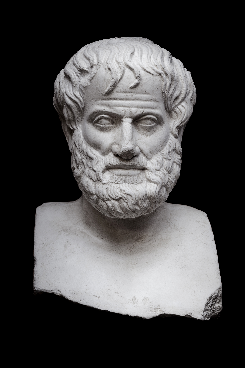 PROJECT ARISTOLE
[Speaker Notes: Following the success of Google’s Project Oxygen research where the People Analytics team studied what makes a great manager, 
Google researchers applied a similar method to discover the secrets of effective teams at Google. Code-named Project Aristotle - a tribute to Aristotle’s quote, "the whole is greater than the sum of its parts" (as the Google researchers believed employees can do more working together than alone) - the goal was to answer the question: “What makes a team effective at Google?”]
HIGH-IMPACT PRACTICE: GIVING VOICE
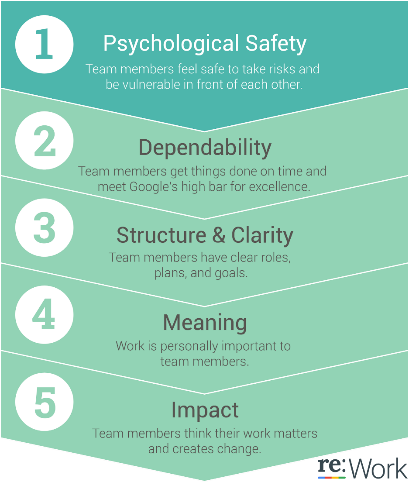 What makes a Google team effective (as determined by evaluations and sales performance)?

2-year study, 200+ interviews
Looked at 250 attributes of over 180 Google Teams
Of the factors determined to make an effective team, the top factor was Psychological Safety.
Google (2019) ‘Project Aristotle’ – retrieved from: 
https://rework.withgoogle.com/print/guides/5721312655835136/
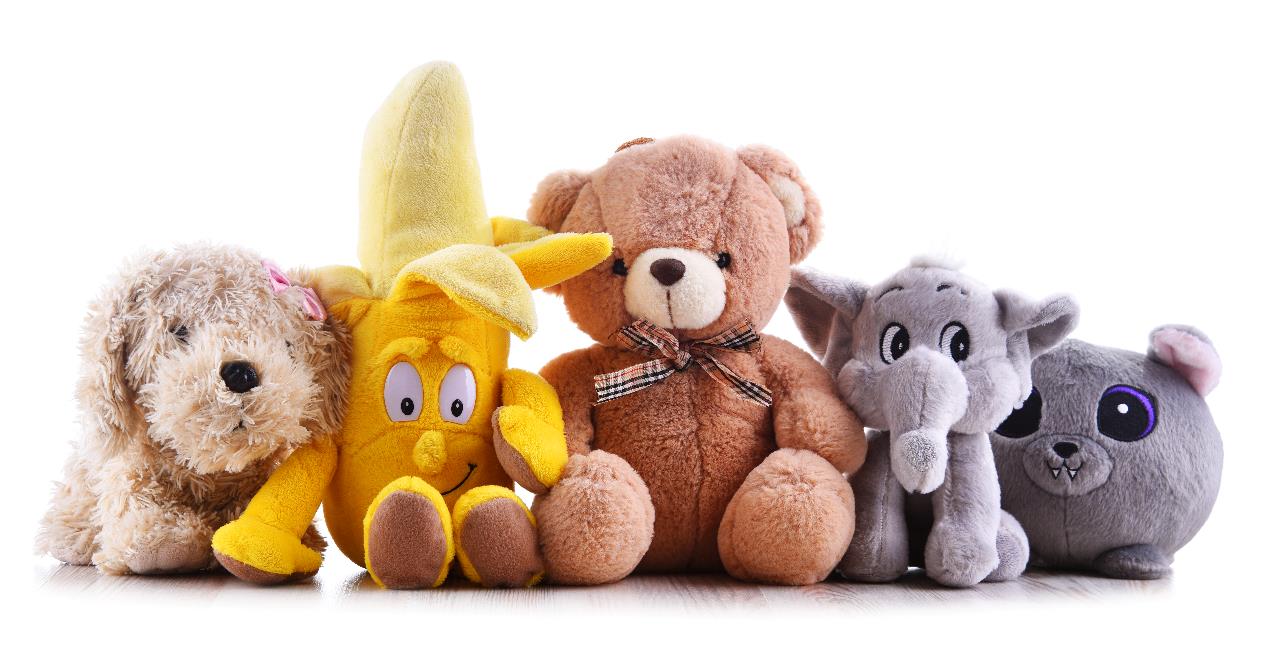 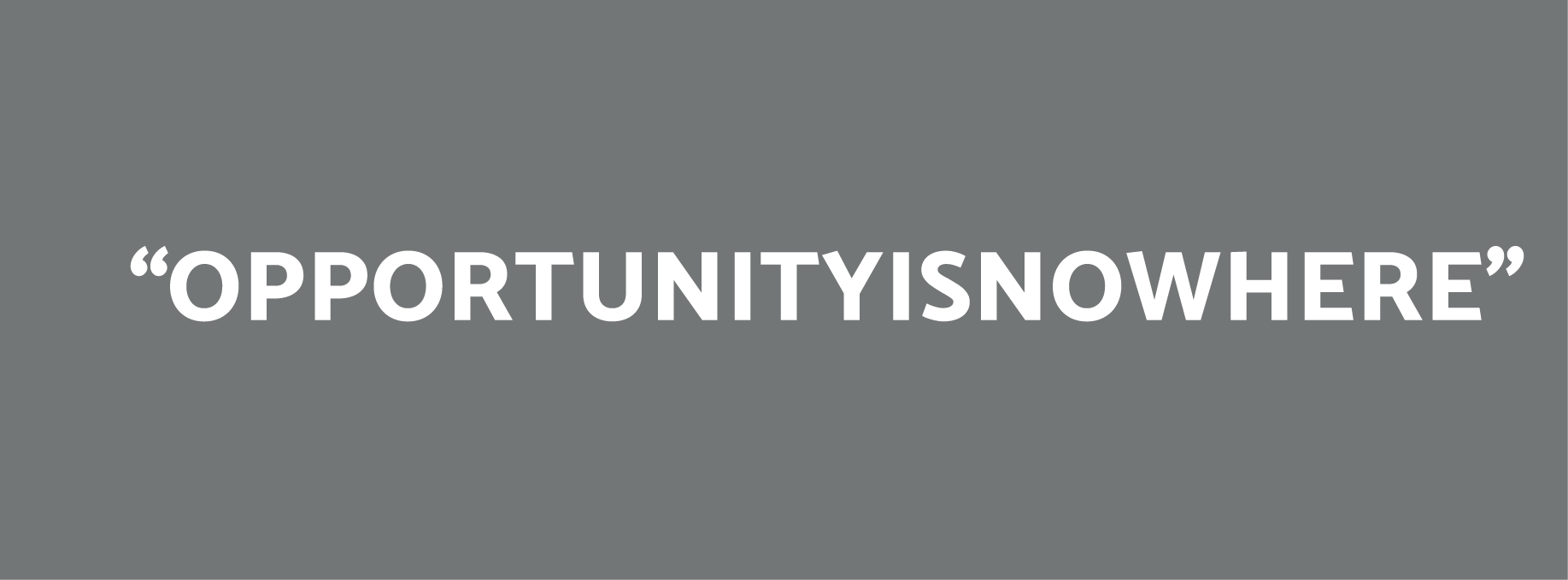 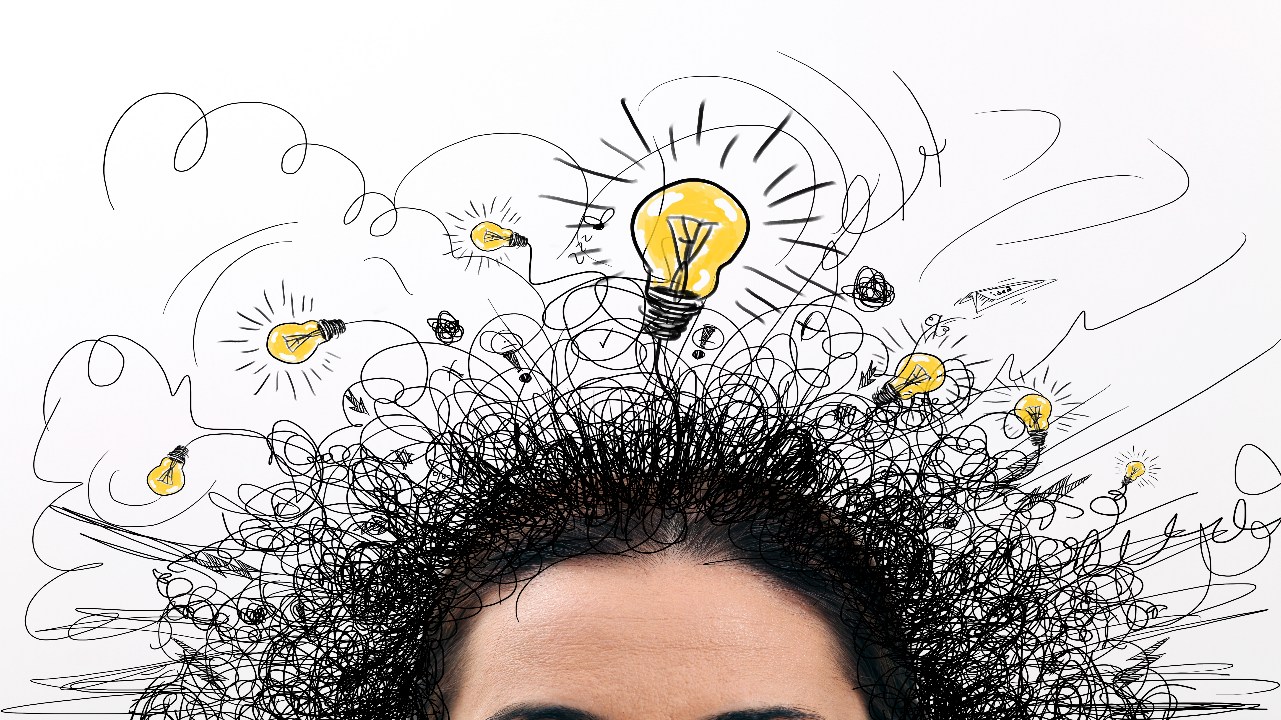 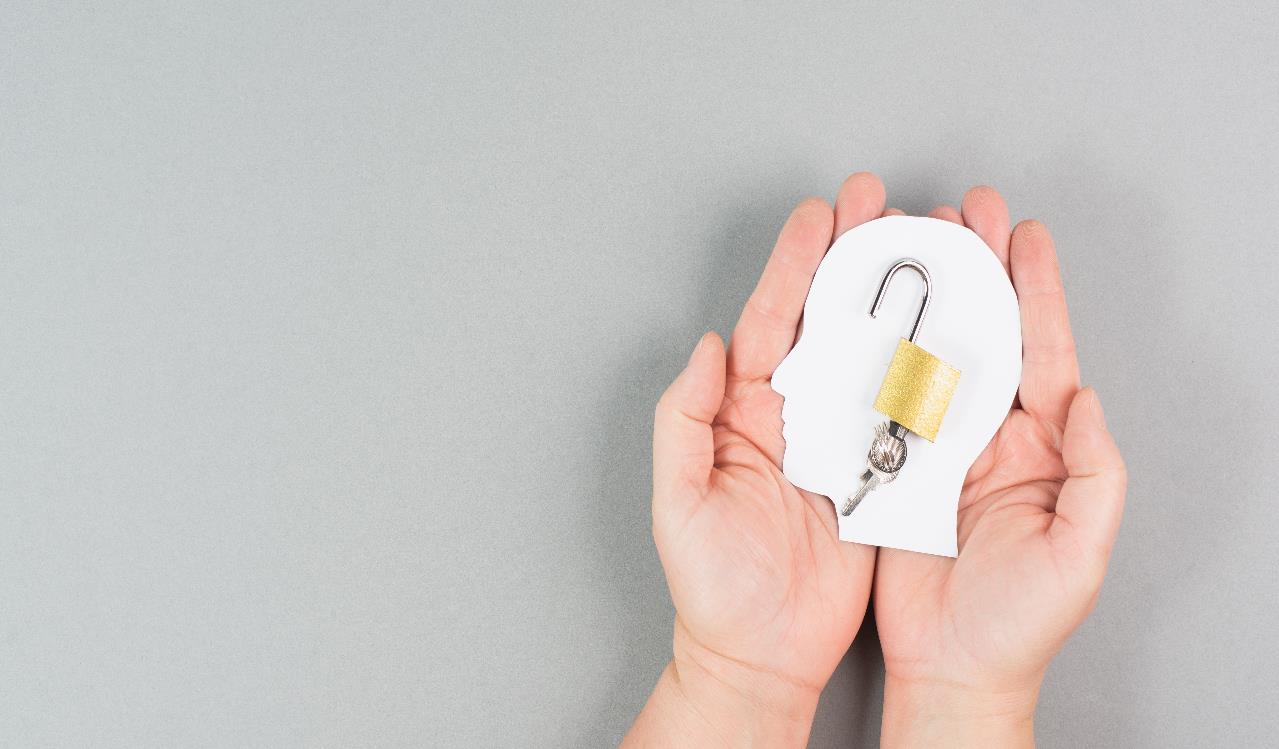 Increases our attention span, because we're not distracted by   negative thoughts.

 Makes us more intuitive and creative, because we're not afraid    to think in risky ways.

 Helps us to develop resilience, because we have more ‘mental   capacity’ to deal with problems.

 Improves our physical health, because we're under less stress.
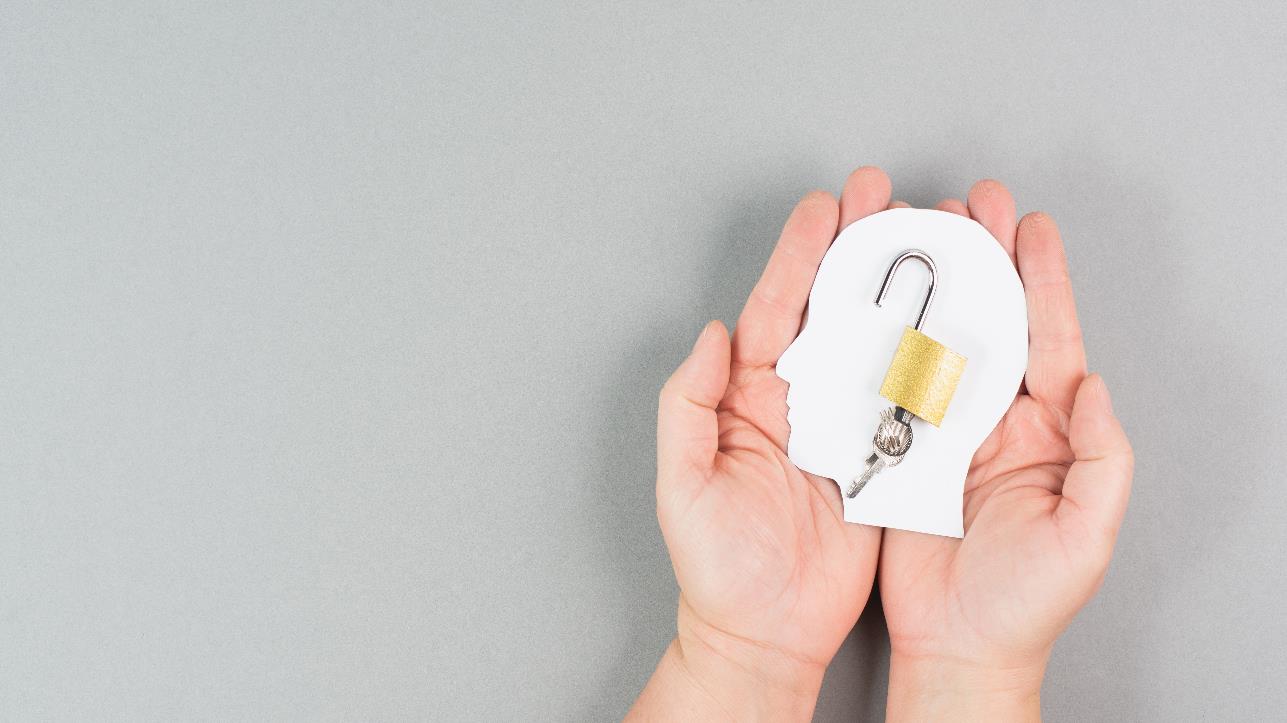 Team Psychological Safety
When missing
When present
Employee Well-Being?
Stress/Burnout
Turnover
Poor Performance - sometimes deadly consequences
More Engaged
Opinions Expressed
Better Decision Making
Continuous Learning
Better Results
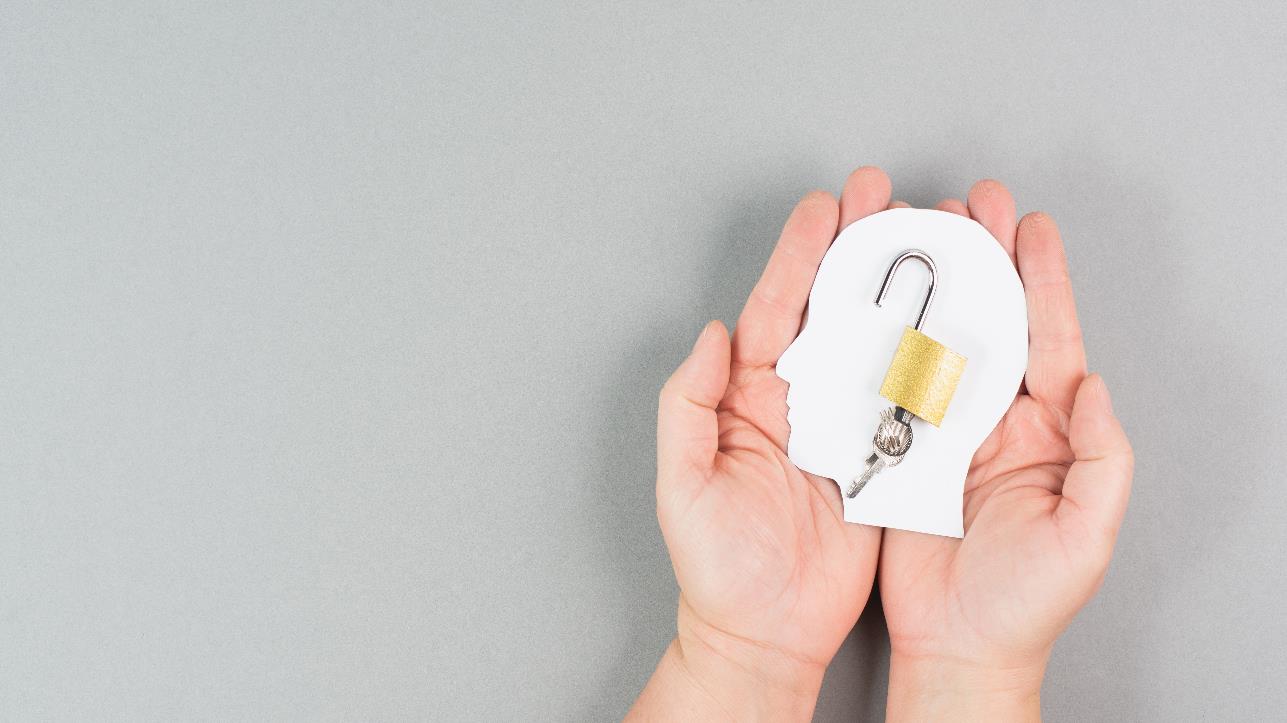 PSYCHOLOGICAL SAFETY 
C
B
T
onnection
elonging
rust
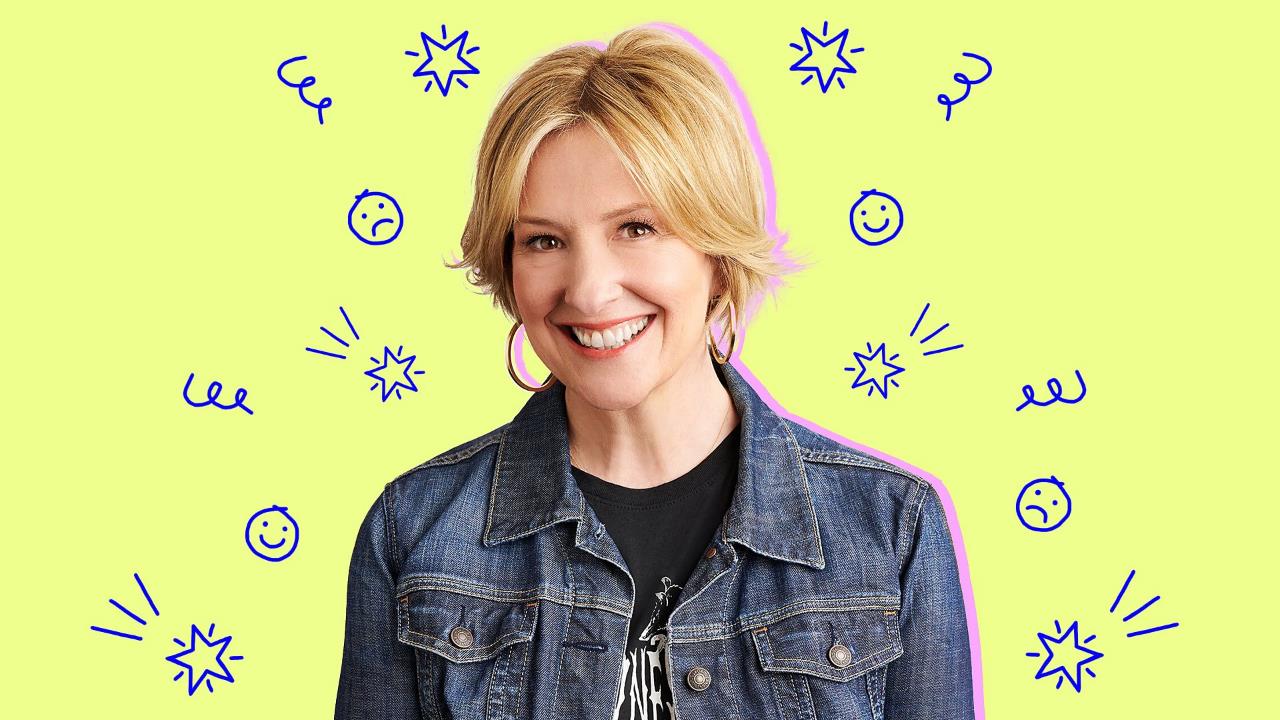 “the energy that exists between people when they feel seen,   heard, and valued; when they can give and receive without  judgment; and when they derive sustenance and strength from the relationship.”
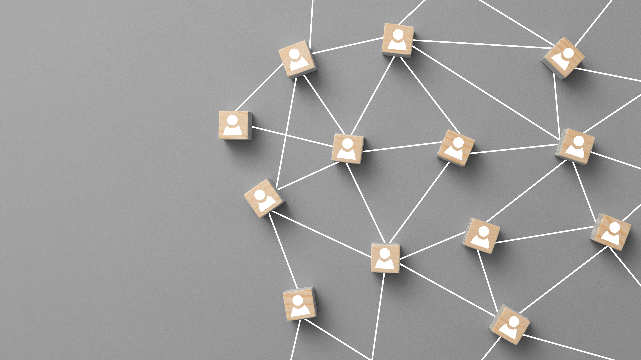 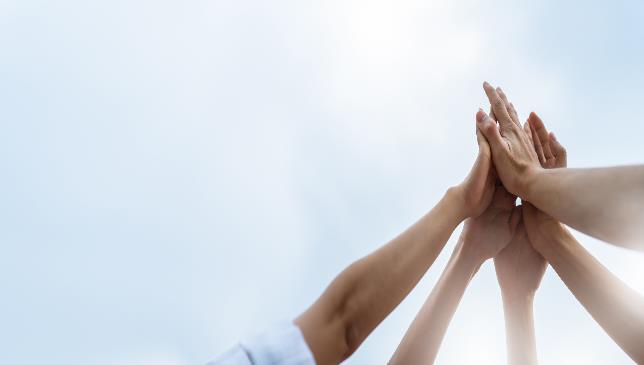 CONNECTION
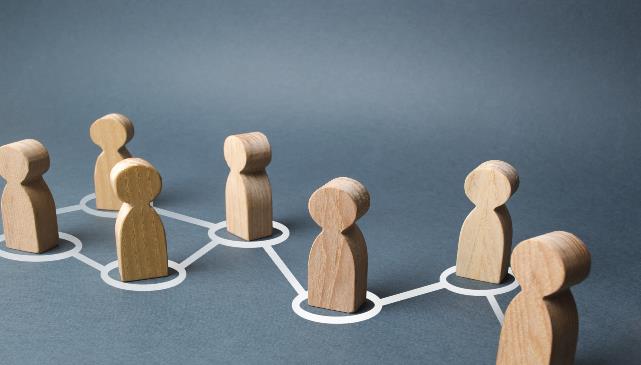 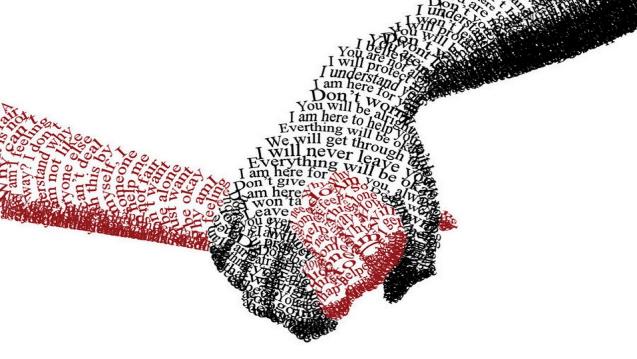 [Speaker Notes: CONNECTION.
As human beings we are hard wired for it, we survived and thrived in groups and that’s still the case today, it what gives our lives meaning and purpose.
world we’ve been through a pandemic, hybrid working and working from anywhere is common place and research in the US would indicate 65% of people feel less connected with their work colleagues than before if connection is so important to us as human beings and if we are to unlock psychological safety in our teams, we have to do something about it. A 2019 report by the Institute of Leadership and Management found that building close relationships with colleagues was the most important factor in determining job satisfaction by 77% of respondents (salary by the way was eighth – just sayin) Gallop in their Q12 engagement survey report that only 20% of people have a ‘best friend at work’ but those that do are seven times more engaged. In fact, those with a best friend at work are more likely to engage customers, produce better work and have high well-being.]
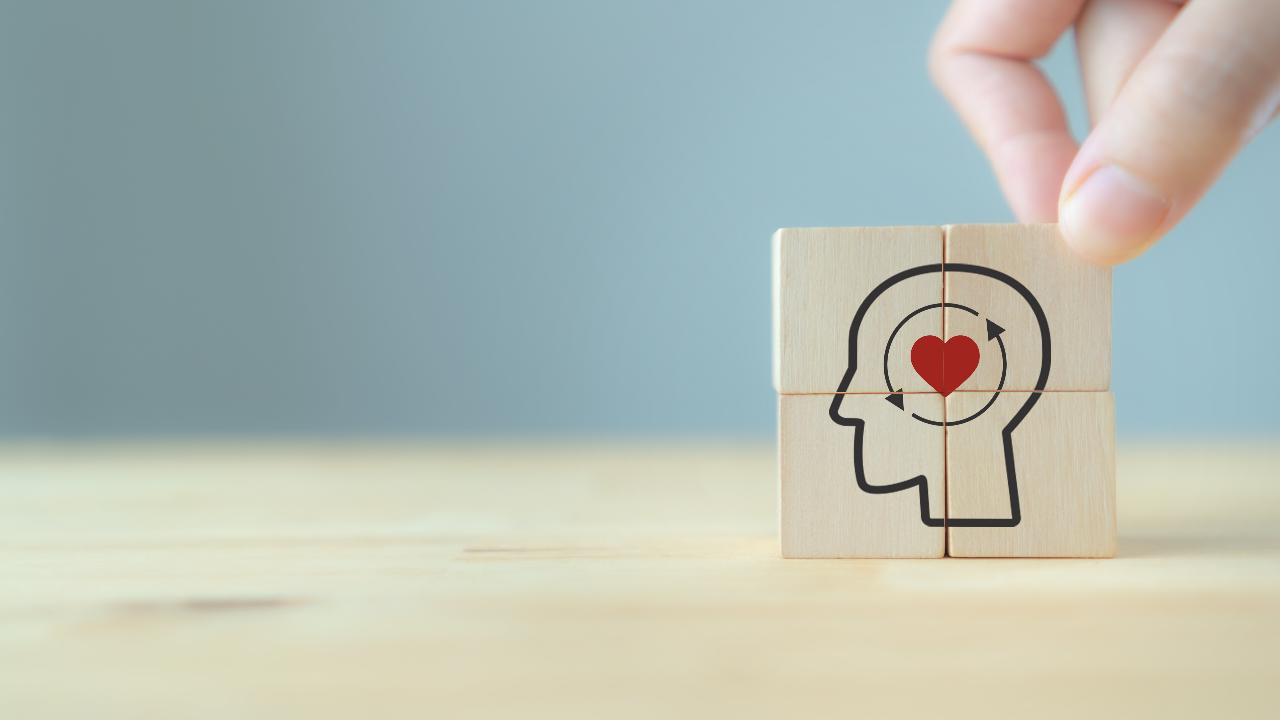 What sort of things can you or your company do to foster better connections at work?
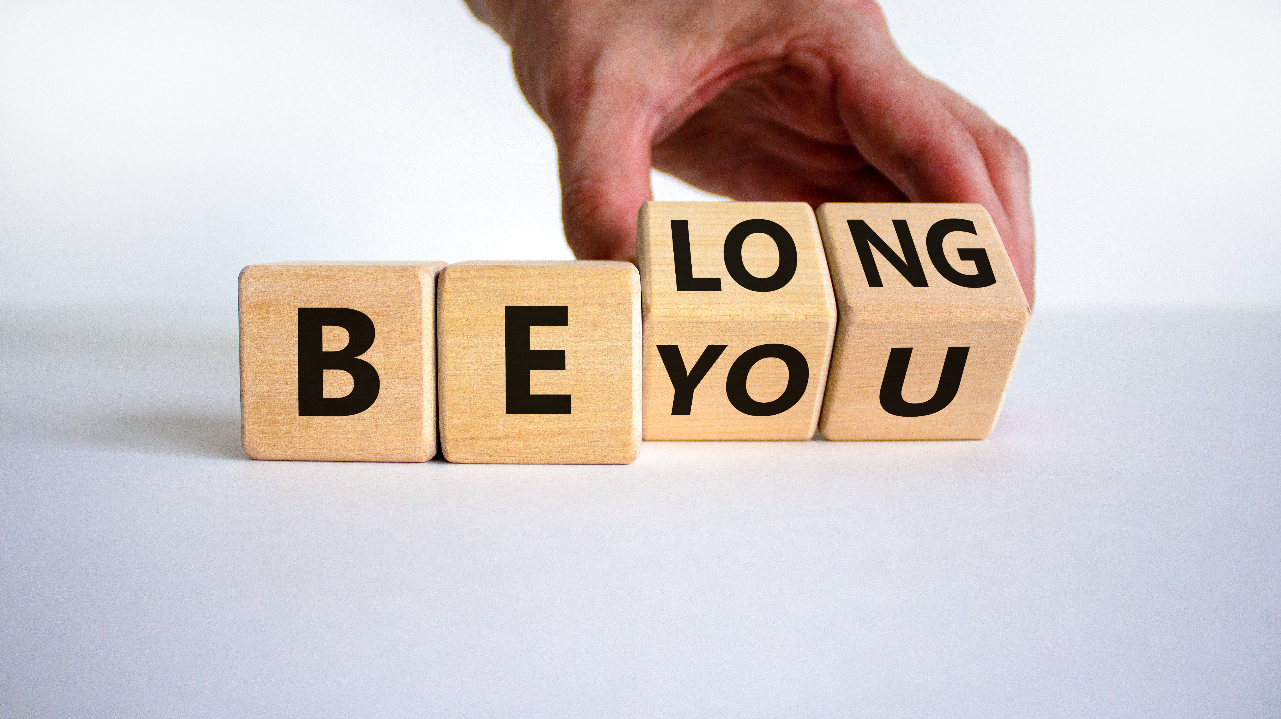 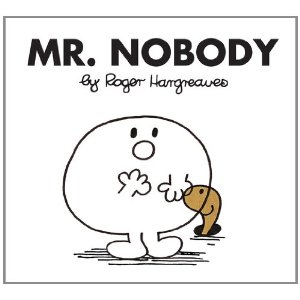 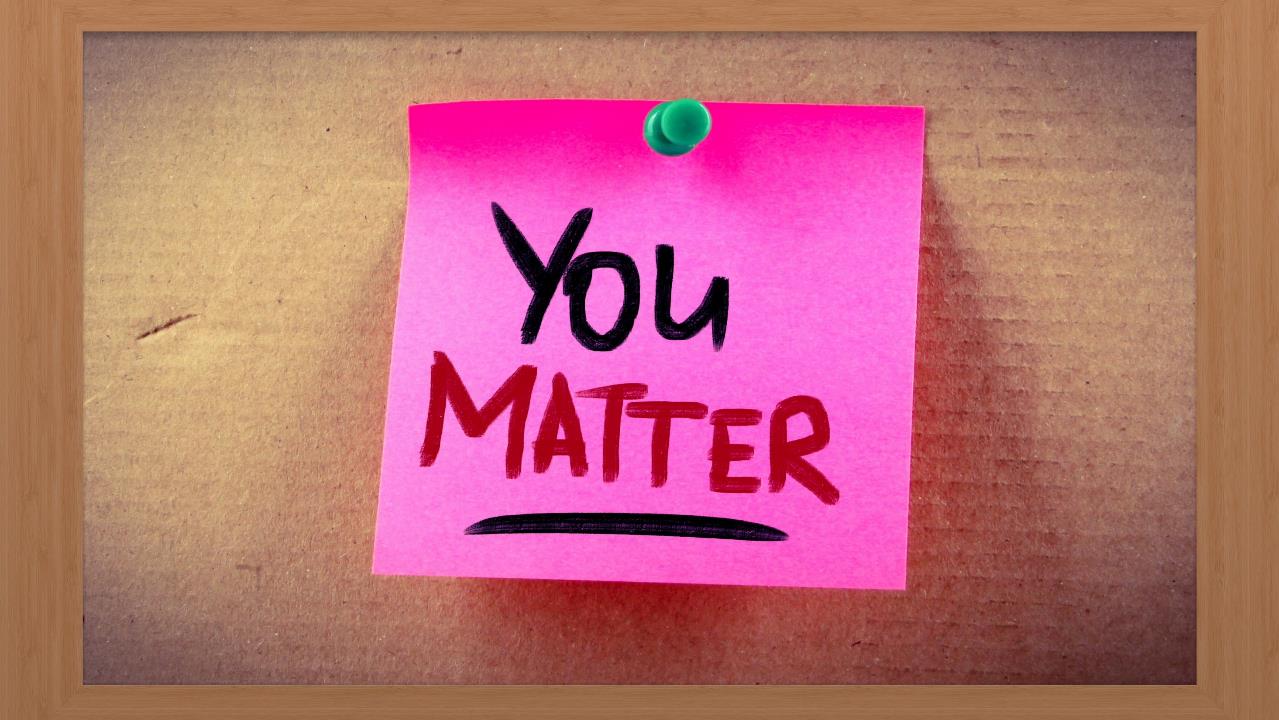 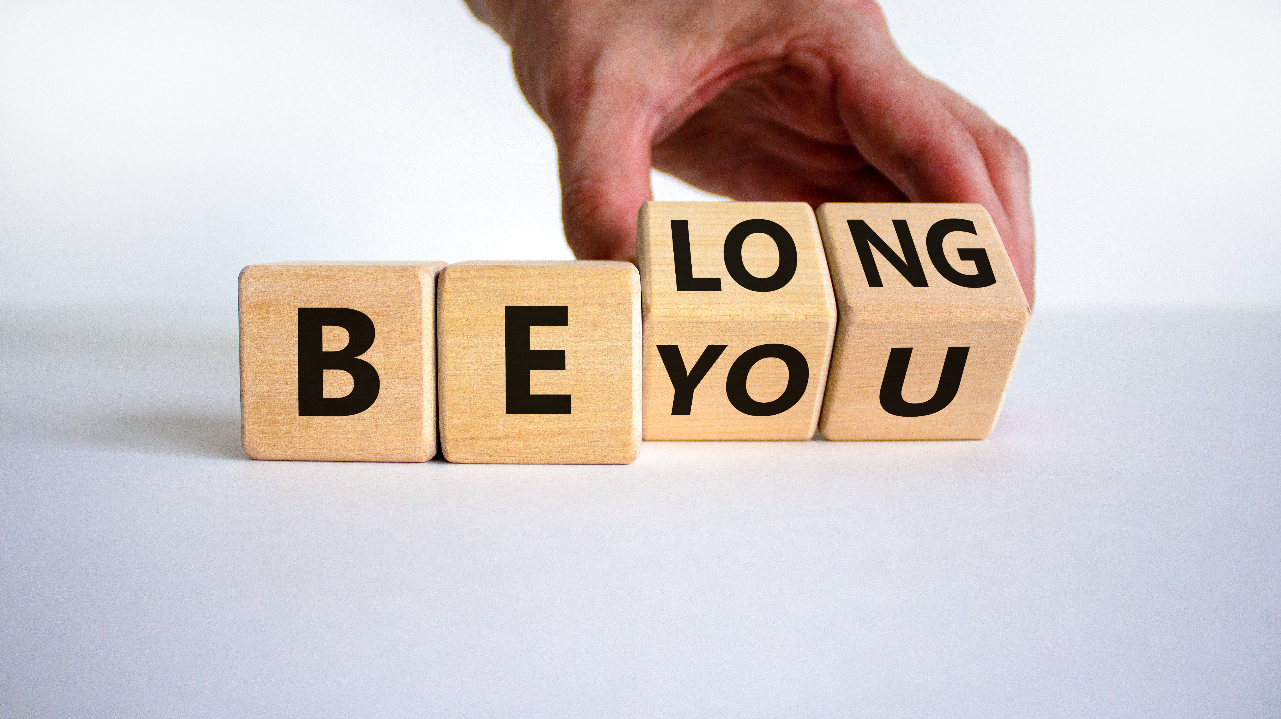 Mattering is the belief that we’re a significant part of the world around us, it’s the belief that we’re noticed, important, and needed — right now.
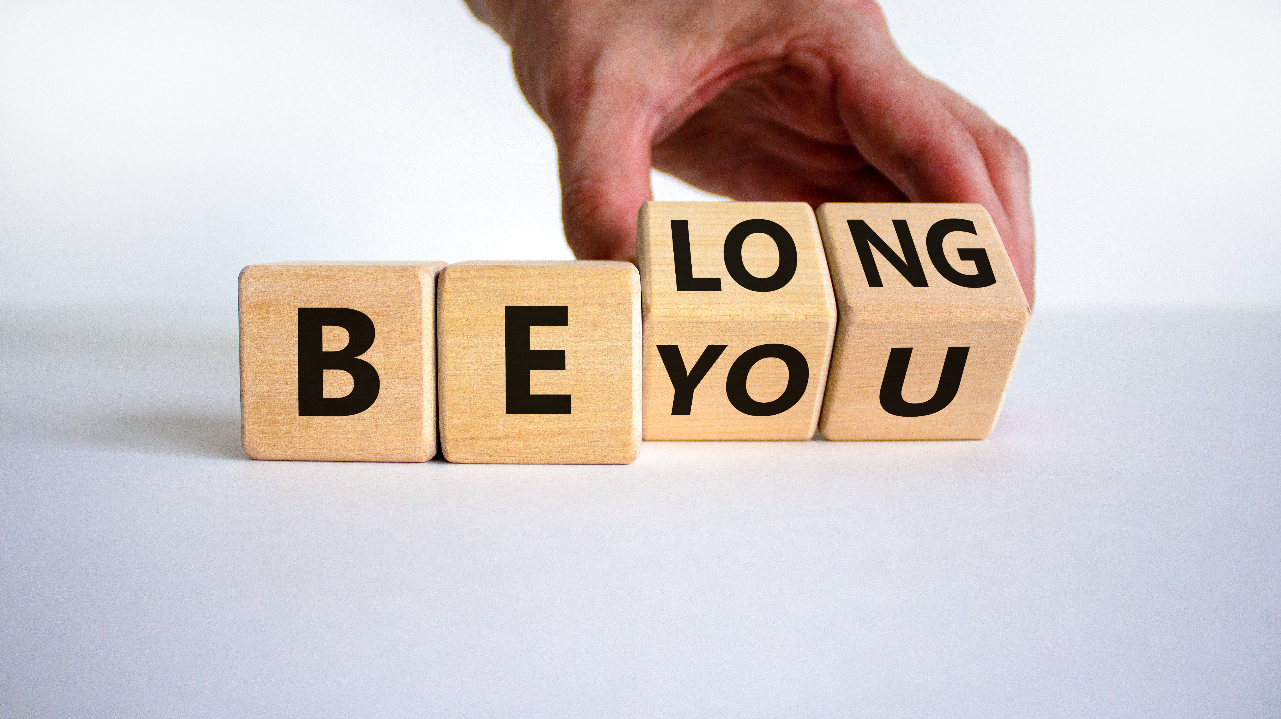 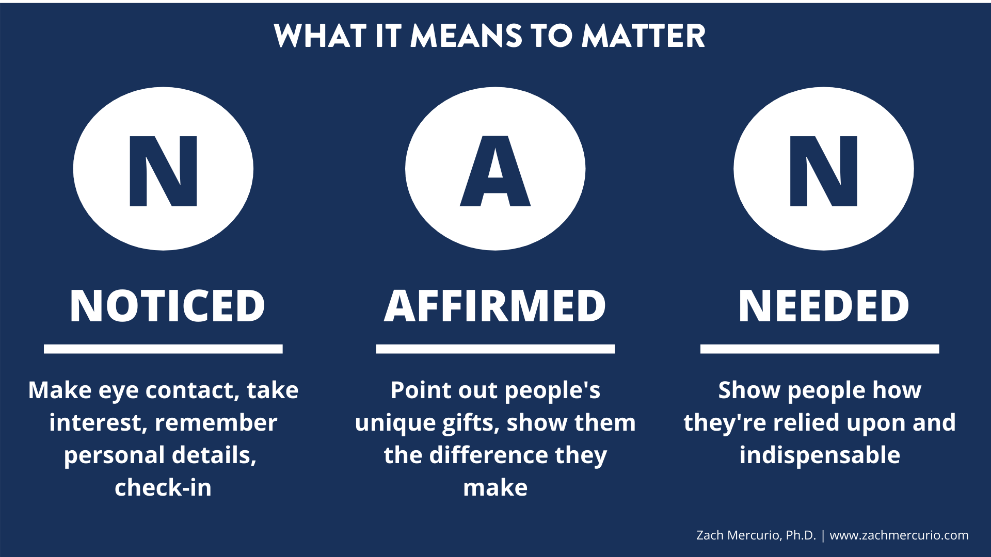 [Speaker Notes: NAN, computer language “Not a”]
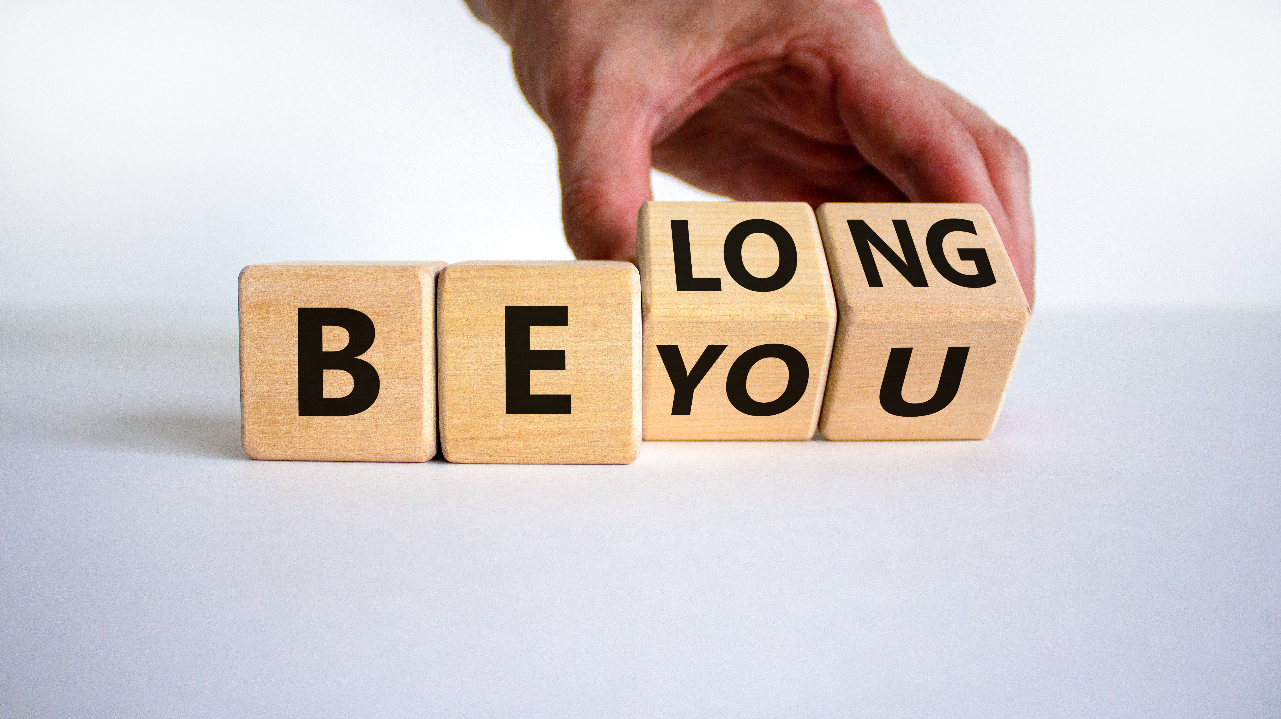 ONE MOMENT OF MATTERING CAN…
Increase self-worth
Increase motivation
Increase serotonin, oxytocin, & dopamine
Lower depression
Lower anxiety
Lower stress
Sources: Flett et al. (2018)
[Speaker Notes: NaN – computing – not a number]
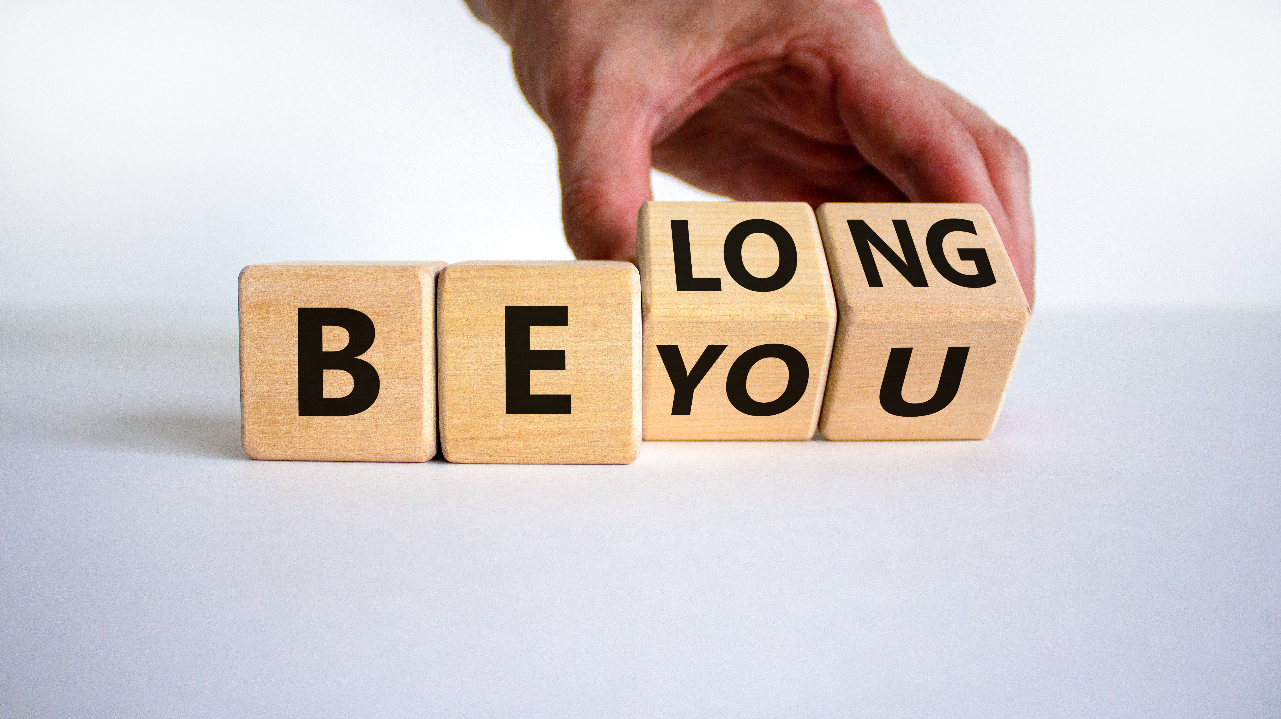 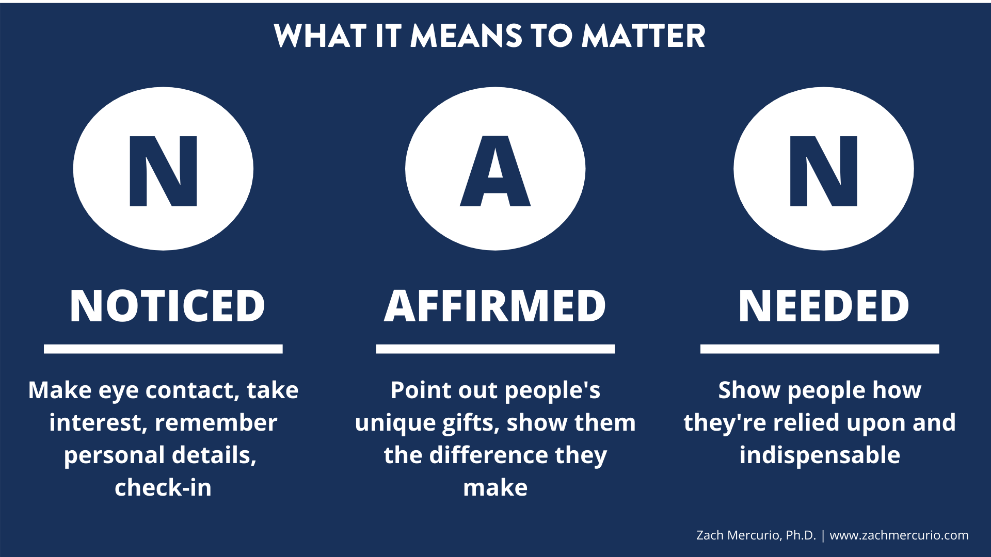 [Speaker Notes: NAN, computer language “Not a”]
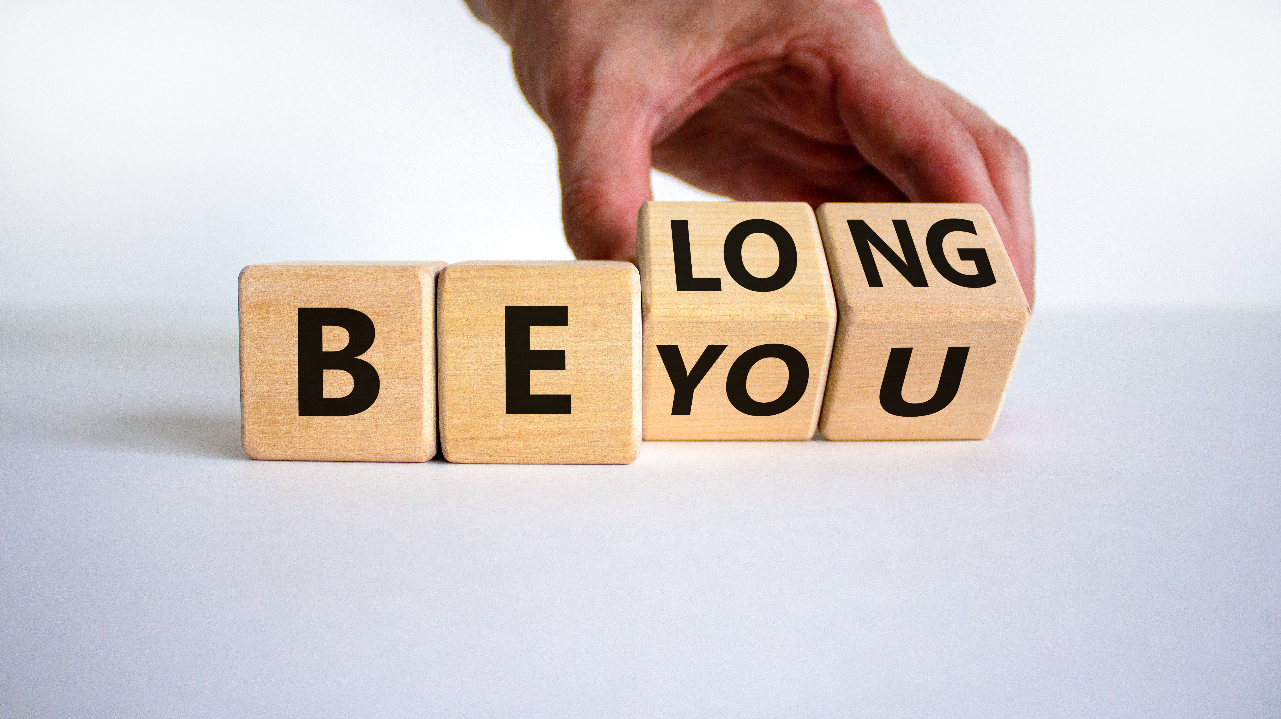 NOTICED
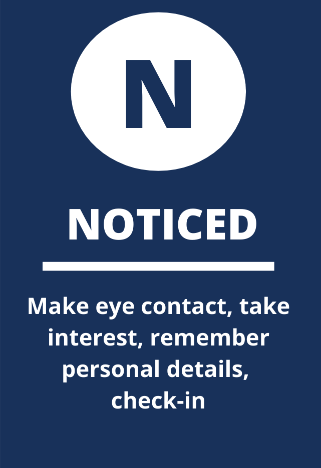 Make eye contact/show attention/smile

Ask about & remember personal details

Check-in regularly

Invite people’s opinion

Notice the small things.
[Speaker Notes: The check in regulary is interesting 

ADPRI data 50,000 globally 

Leaders who check in weekly have engagement scores 77% higher 

Voluntary turnover in the following 6 months down by 67%]
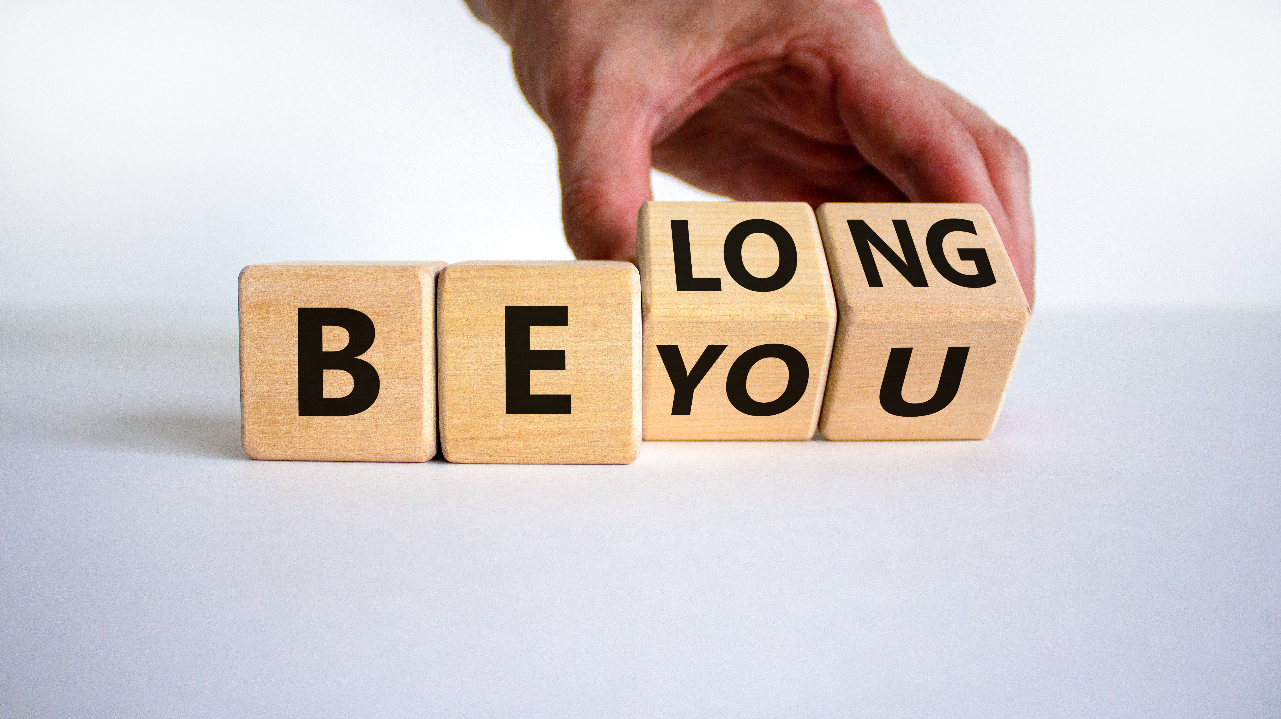 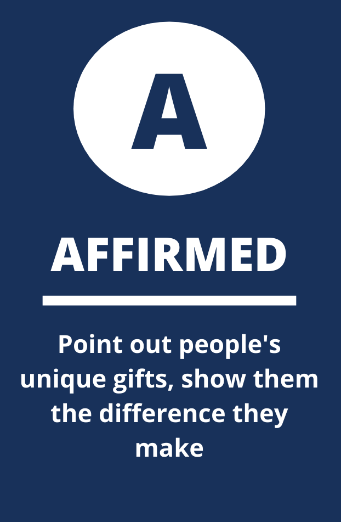 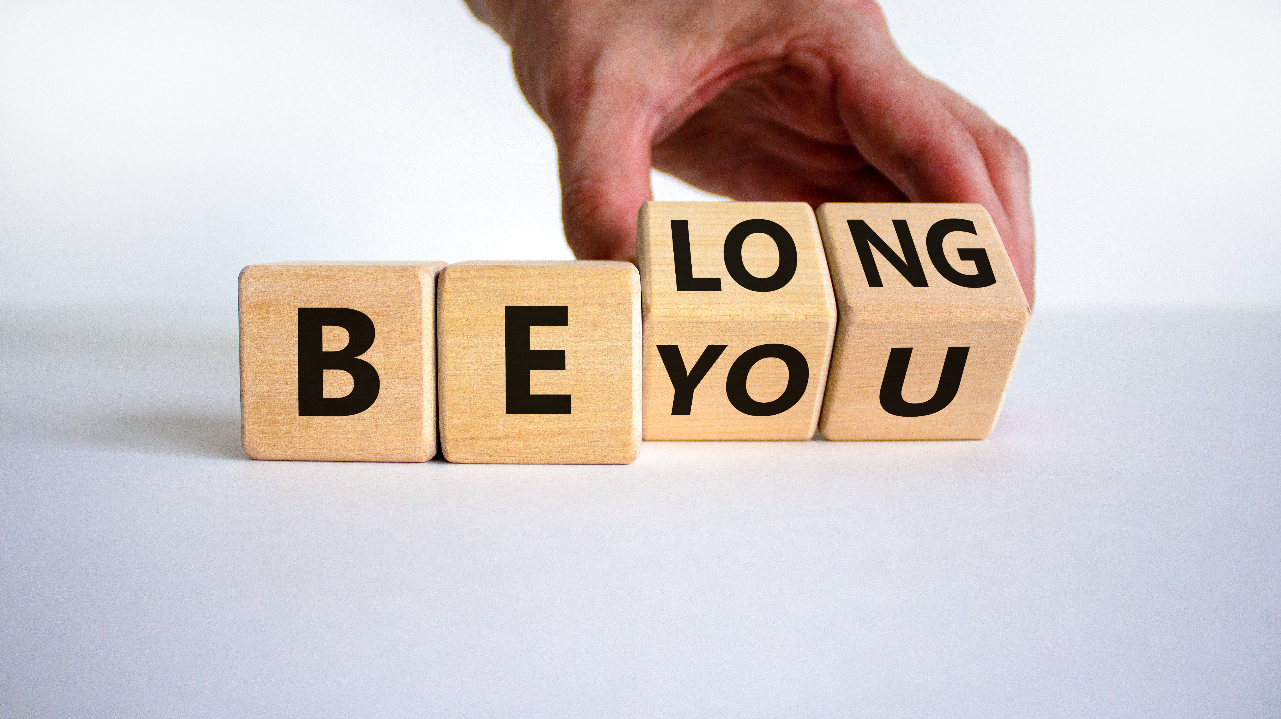 AFFIRMED
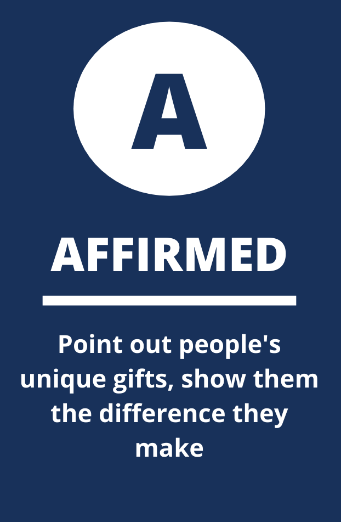 Give purposeful affirmation

Point out people’s unique gifts

Express regular gratitude

Notice the little things people do

Create a climate of psychological safety.
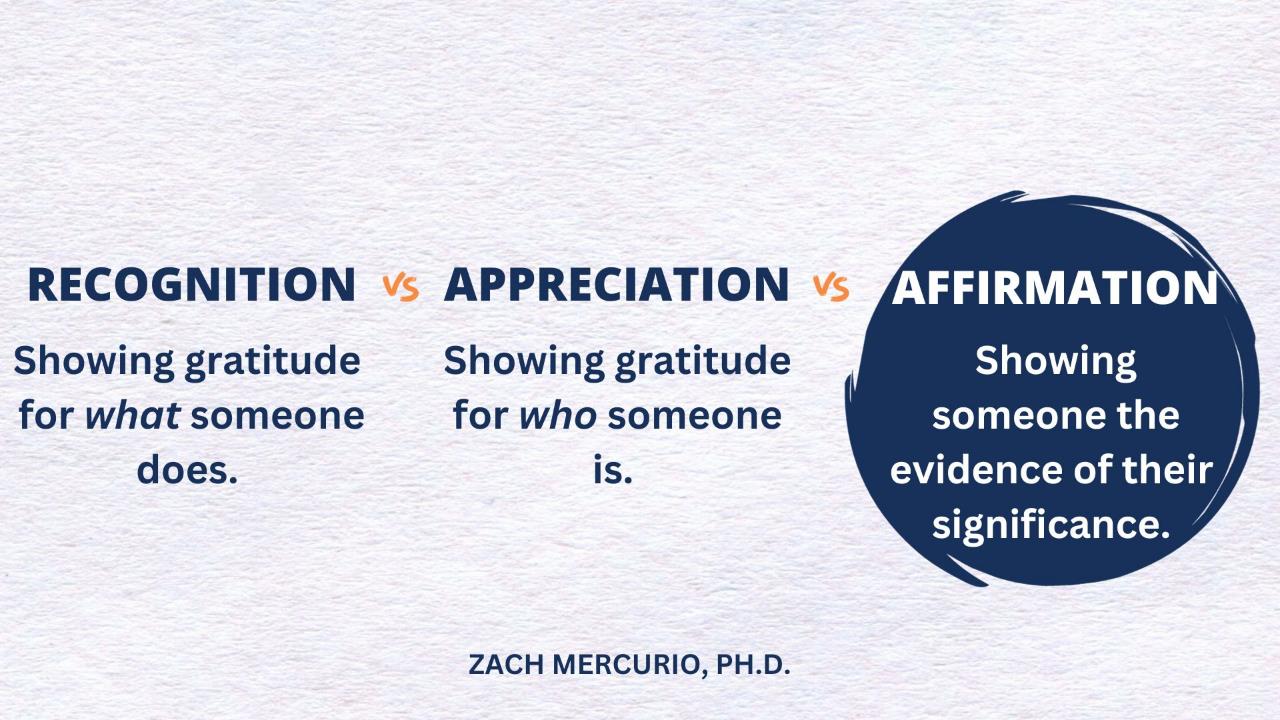 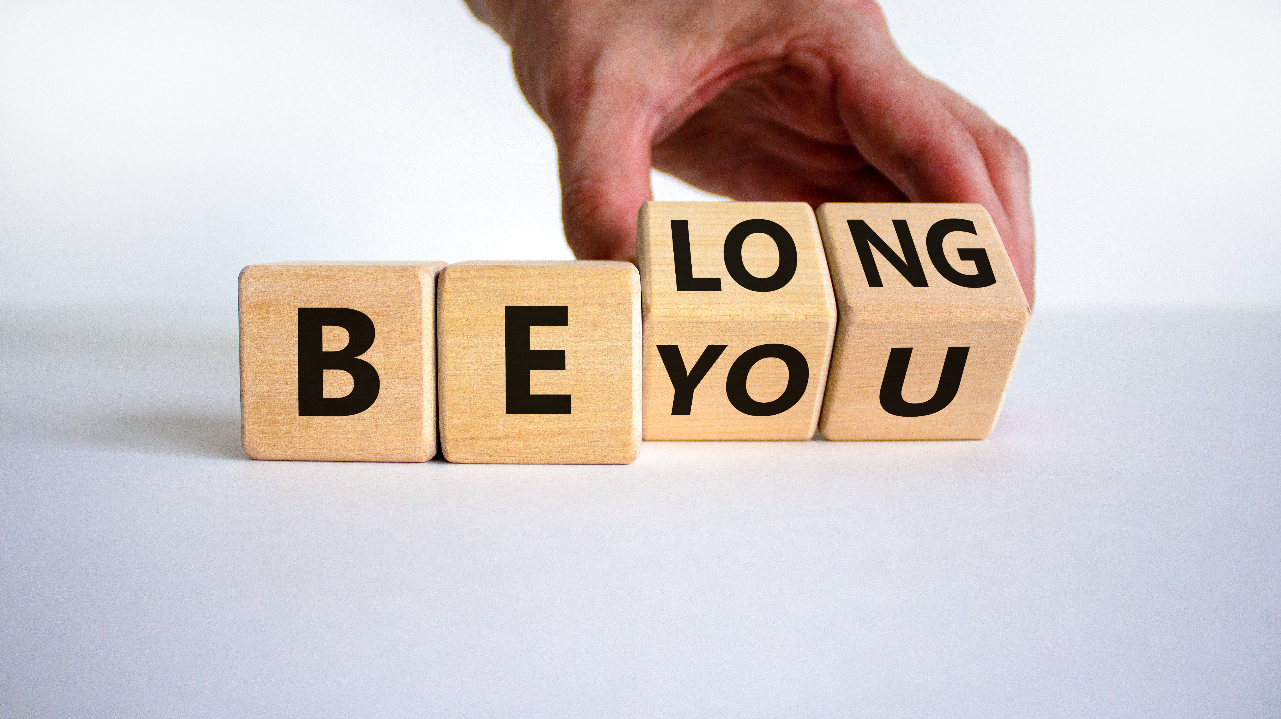 NEEDED
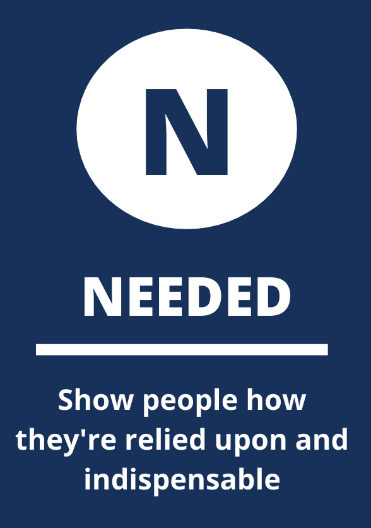 “If it weren’t for you…”

Tell people why you rely on them

Show people what they make possible

Give people real responsibility.
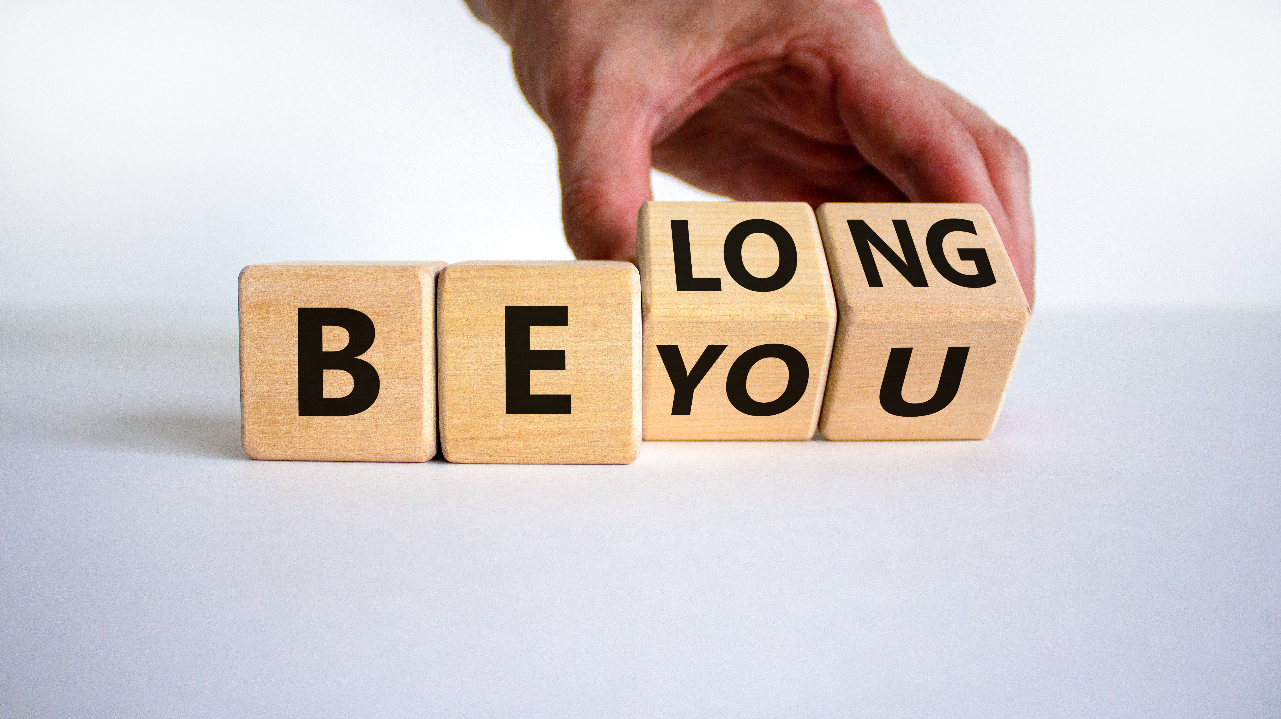 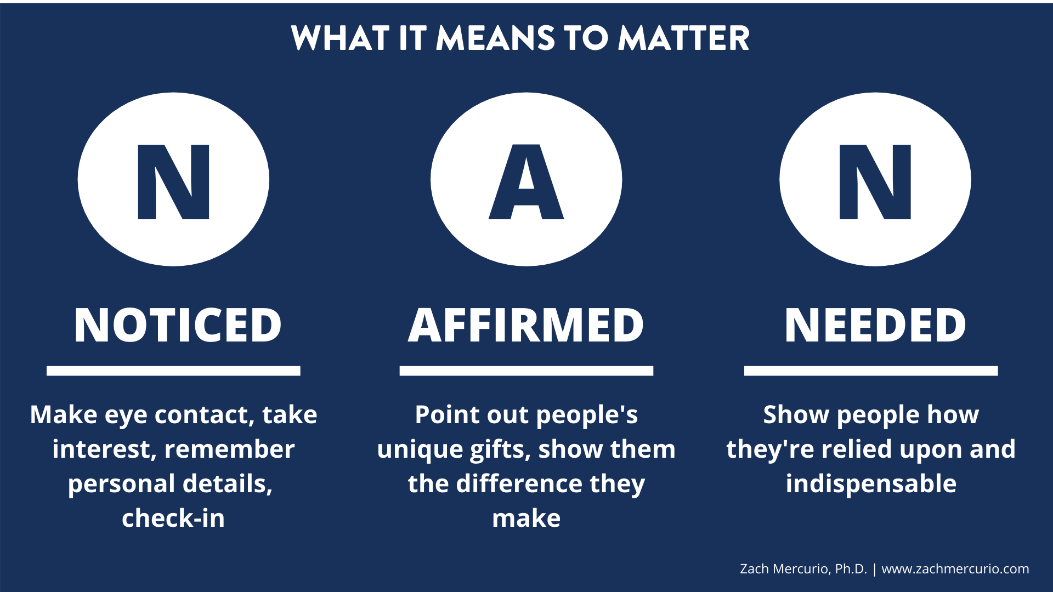 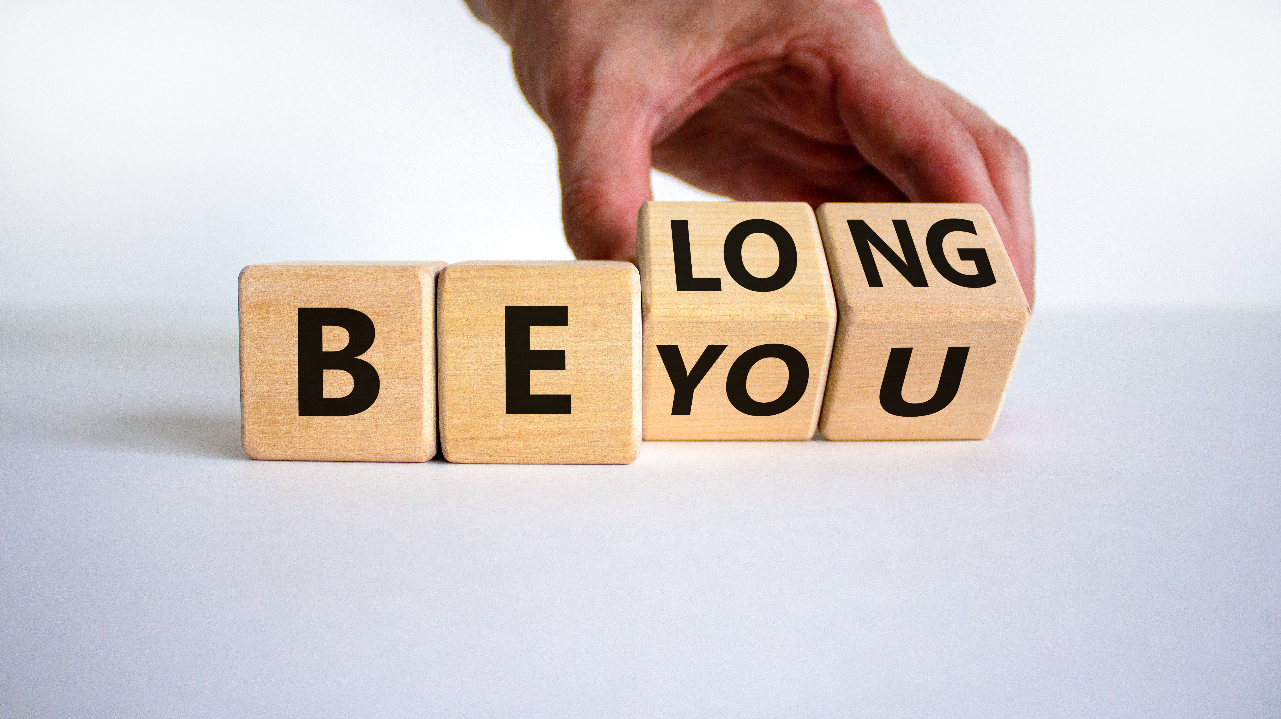 There is nothing more powerful than a human being who believes they matter.
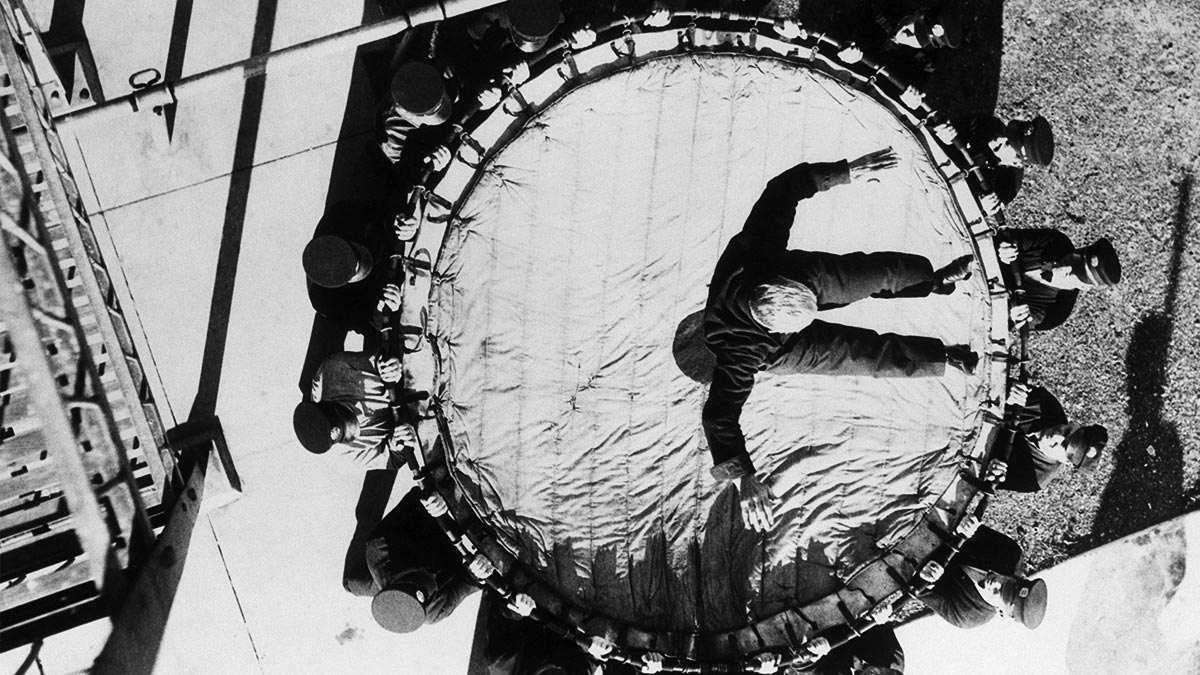 TRUST
[Speaker Notes: Based on my experience working with teams over the past decade I’ve come to one inescapable conclusion – one characteristic above all others is trust

Ufortunately it’s probably to rarest 

Why is it so rare?

First eope use the word inconsistently trust means different things to different people and secondly it’s just hard 

Best way to start is defining what we mean by trust  gap in trust between managers and employees can have profoundly negative effects on team productivity and engagement. But when people feel trusted, they tend to offer trust in return.
ADPRI data 50,000 people globally as if trust teammates, team leader and senior leaders 
2 of 3 categories – 3 times more likely to be fully engaged and highly resilient 
All 3  - 15 times more engaged 42 times more resilient]
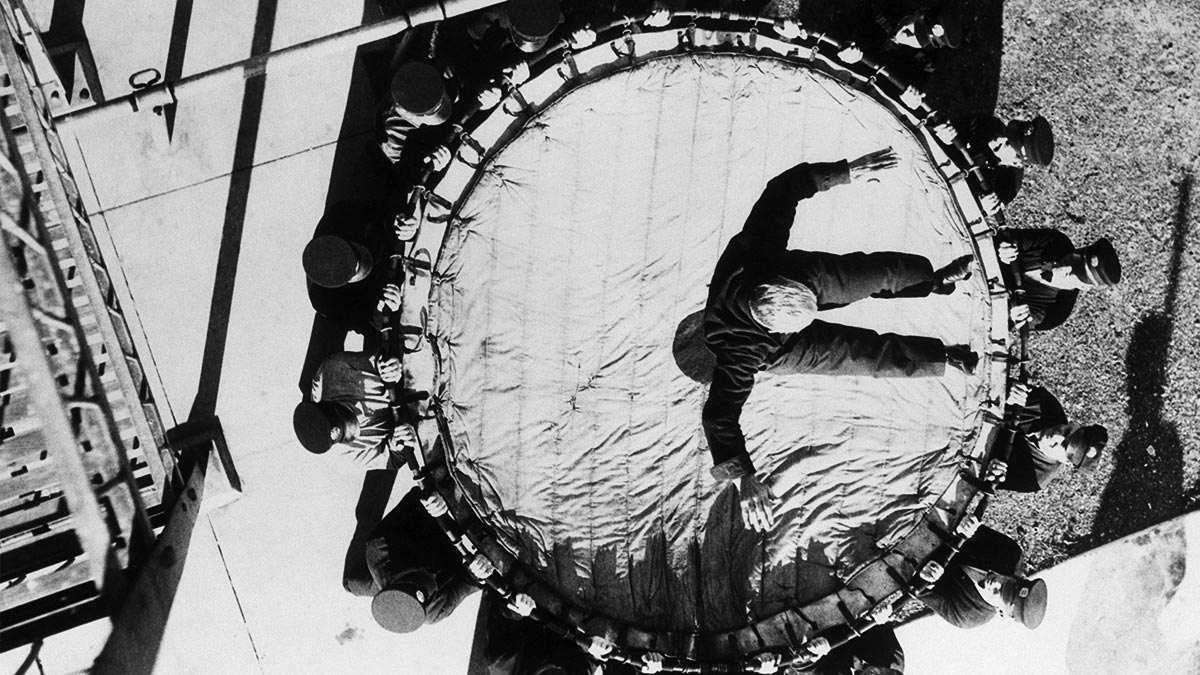 HOW DO YOU DEFINE
TRUST?

WHAT DO I NEED TO DO FOR YOU TO TRUST ME?
[Speaker Notes: Trsut is about vulnerability 

Team members who trust one another learn to be comfortable being open. Exposed to one another around their failures weaknesses and even fears

Now this is not some nicey, nicey touchy feely sort of things – its not 

It’s the idea that people who aren’t afraid to amit the truth about themselves are not going to engage in the kind of political behaviour that wastes everyones tie and energy

It’s not about titles or positions - you haver to earn it and you can lose it fast and then takes for ever to build it back up 

Trust is not only important it’s the bed rock upon which great leadership stands]
Change
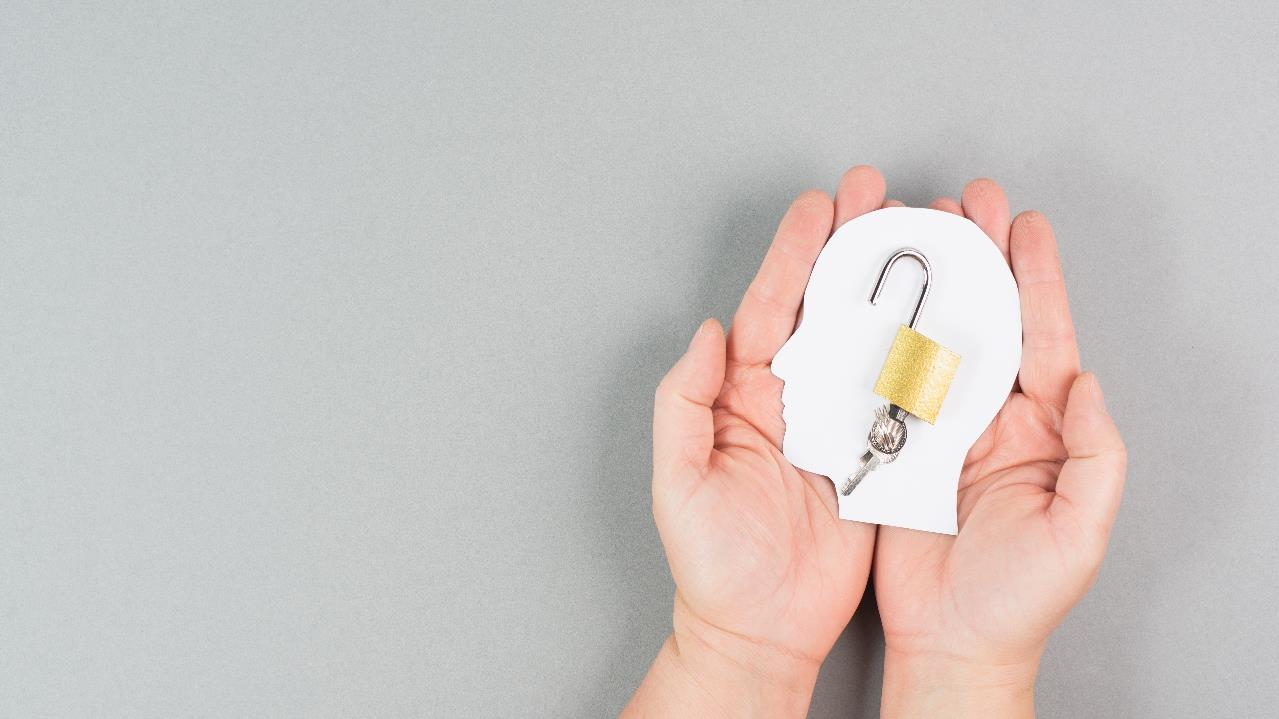 THE FIVE DYSFUNCTIONS OF A TEAM
BY PATRICK LECIONI
Failure to hold one another to account creates an environment where an inattention to results occurs. This is where team members put their needs (such as ego, career or recognition) or even needs of their functions above the collective goals of the team.
Inattention to results
With no real commitment and buy-in, team members develop an avoidance of accountability. Without committing to a clear plan of action, even the most focused and driven people often hesitate to call out their peers on actions and behaviour that seem counterproductive to the good of the team.
Avoidance of accountability
A lack of healthy conflict ensures the third dysfunction: Lack of commitment. Without having aired their opinion in the course of passionate and open debate, team members rarely, if ever buy-in and commit to decisions, though they may pretend to agree during meetings.
Lack of 
commitment
A failure to build trust sets the tone for the second dysfunction: fear of conflict. Teams that lack trust are incapable of engaging with unfiltered and passionate debate of ideas, resorting instead to veiled discussions and guarded comments.
Fear of conflict
An absence of trust essentially stems from an unwillingness to be vulnerable within the group. Team members who are not genuinely open with one another about their mistakes and weaknesses make it impossible to build a foundation of trust.
Absence of TRUST
[Speaker Notes: In his work Lencioni talks about the five dysfunctions of a team where vulnerability-based trust is the bed rock almost the bottom level of Maslow’s hierarchy of needs for your team. Team members who are not genuinely open with each other about mistakes and their weaknesses make it impossible to build a foundation of trust.
 
He goes on to say a failure to build trust sets the tone for his second dysfunction a fear of conflict. Teams that don’t trust each other are incapable of having unfiltered and passionate debates on ideas, instead they keep quiet or make guarded comments. A lack of healthy debate leads to the third dysfunction that of a lack of commitment, without having aired their opinions or feel that they have been heard as part of these passionate debates then they naturally never really buy in the decisions that are made – although they may well pretend to agree when in the meeting. With no real commitment to the decisions or way forward that’s ‘agreed’ people develop a lack of accountability. Without agreeing to a clear plan of action even the most focused and driven people often hesitate to call out fellow team members on behaviours that undermine and appear counterproductive to the good of the team and so with a failure to hold each other to account this creates an environment where they are no really focused on results, it creates an environment where they are more focused on their own individual needs like satus, career or recognition of their own functions above anything that’s good for the whole team.]
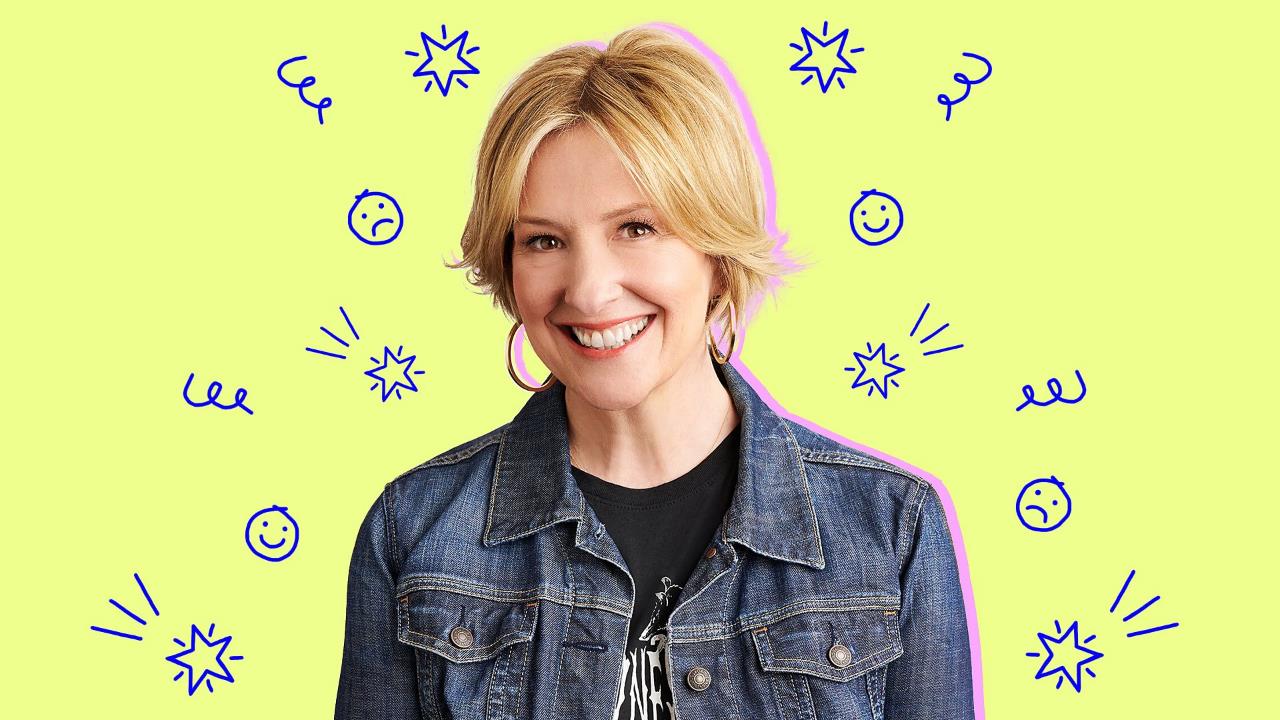 “Vulnerability is the birth place of 
innovation, creativity and change.”
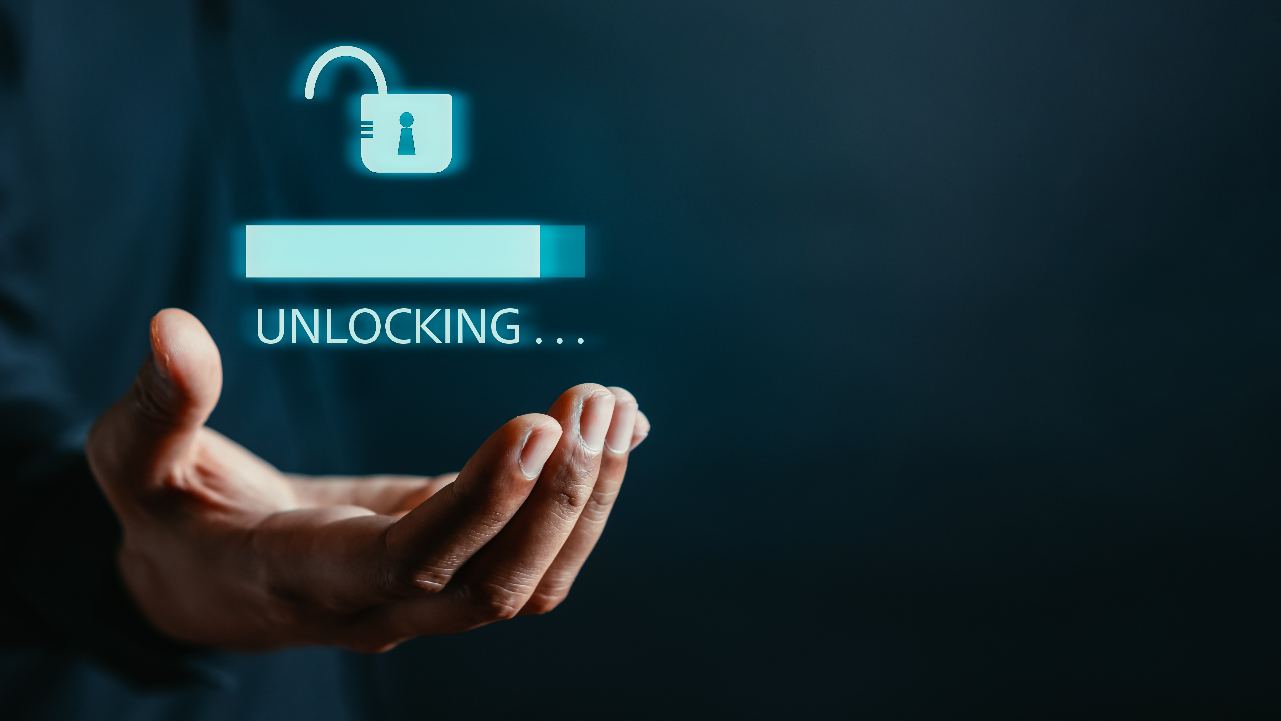 WHAT COULD YOU AND YOUR ORGANISATION DO TO BUILD VULNERBILITY BASED TRUST?
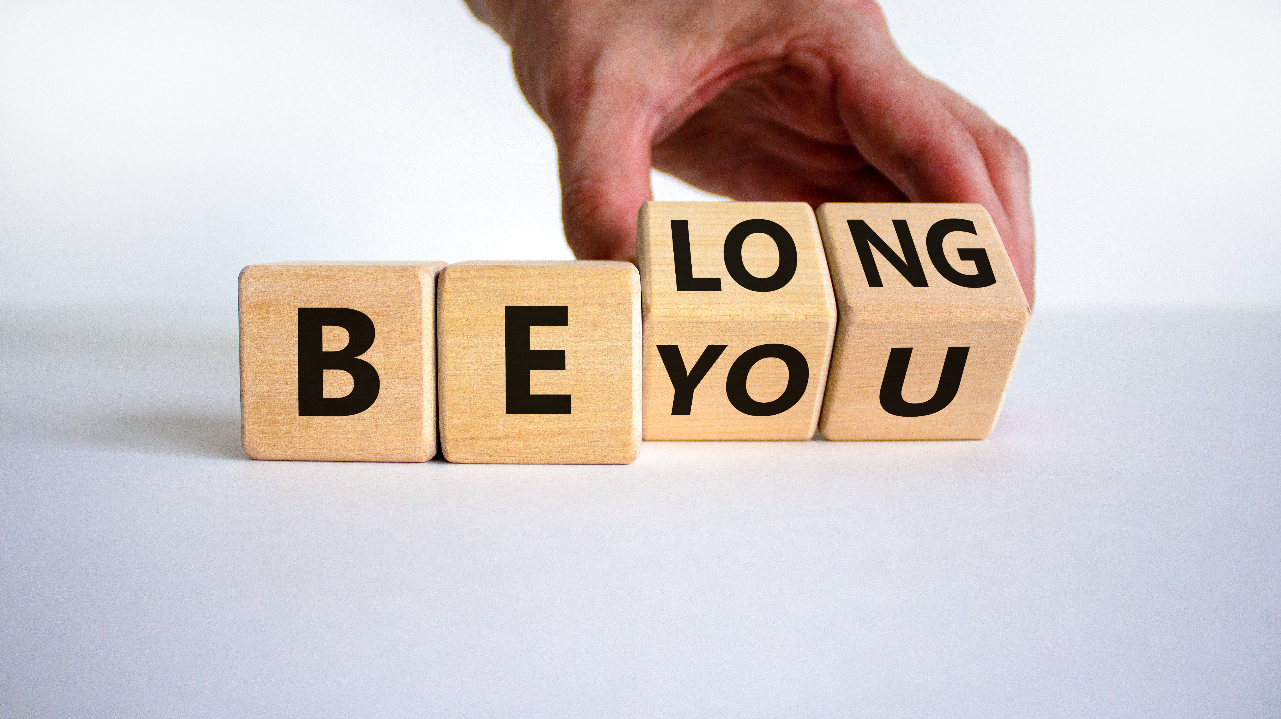 WHEN PEOPLE KNOW THEY MATTER AND EXPERIENCE PURPOSE IN A CONNECTED AND SAFE ENVIRONMENT, RESEARCH FINDS THEY AND THEIR Organisations THRIVE.
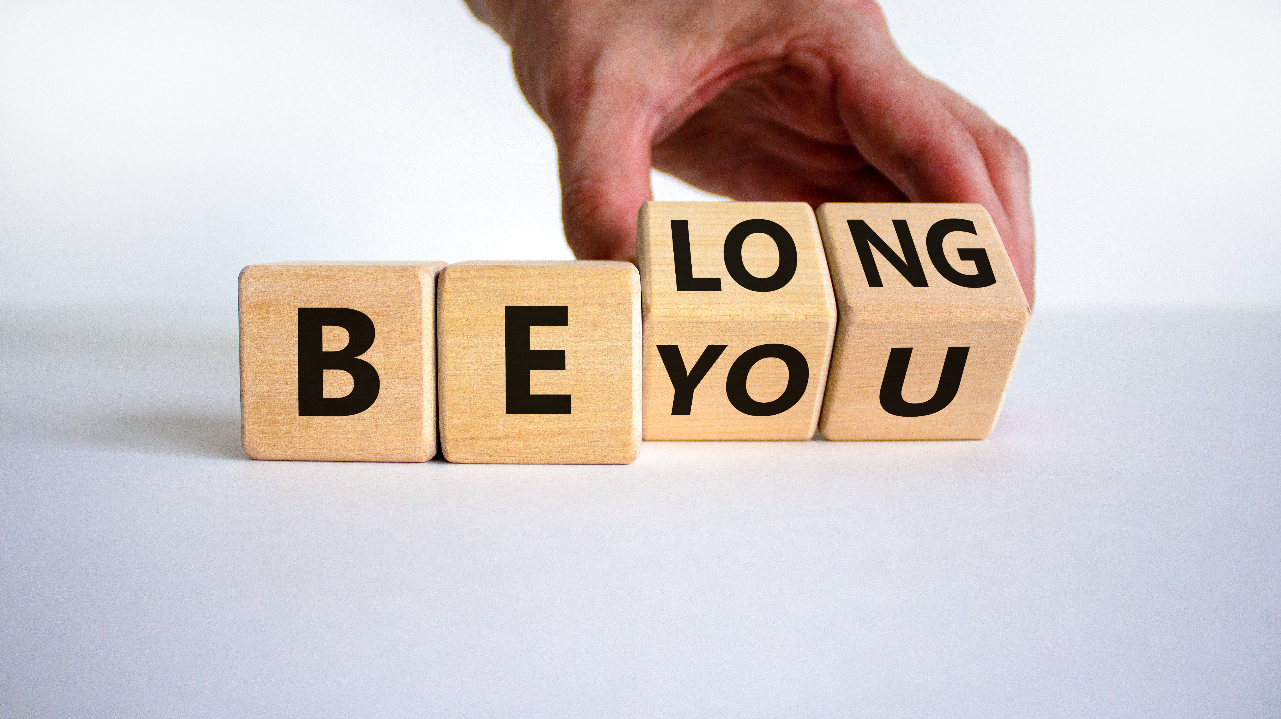 How do we create an environment where people can work at their natural best?